Data Management in Environmental Monitoring Sensor Networks
Jayant Gupchup
gupchup@jhu.edu

Dissertation Committee:
Alex Szalay
Andreas Terzis
Carey Priebe
Background&Introduction
Environmental Monitoring
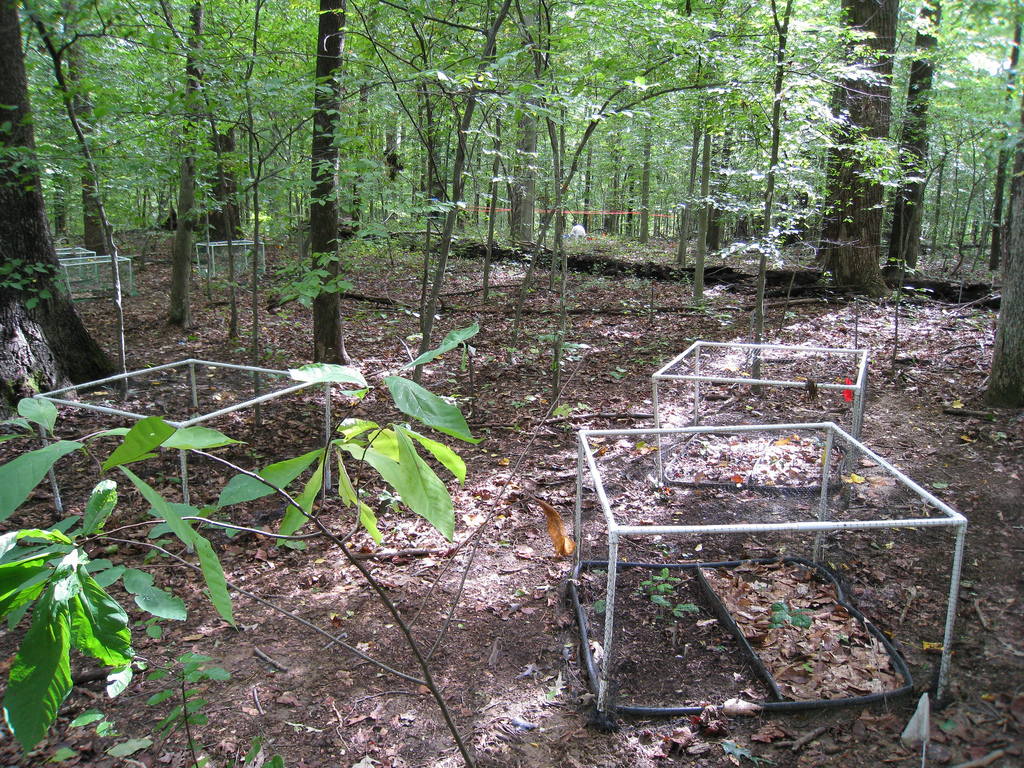 Smithsonian Environmental Research Center, Edgewater, MD
Traditional Approaches
Handheld Devices
High Manual labor
Limited data collection
Difficult in harsh conditions
Disturb the sensing environment



Data Loggers
No real-time collection
Limited programmability
No fault diagnosis
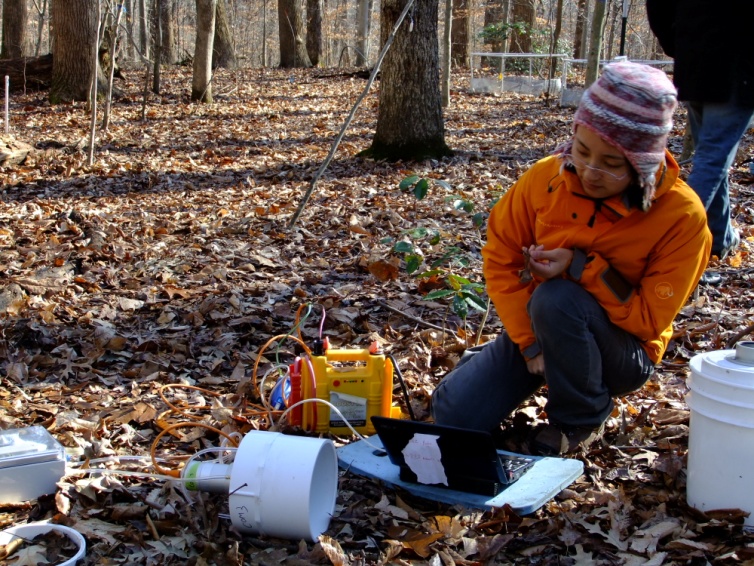 Courtesy : Lijun Xia, Earth & Planetary Sciences, JHU
http://www.benmeadows.com/HOBO-H8-Data-Loggers_31227329/
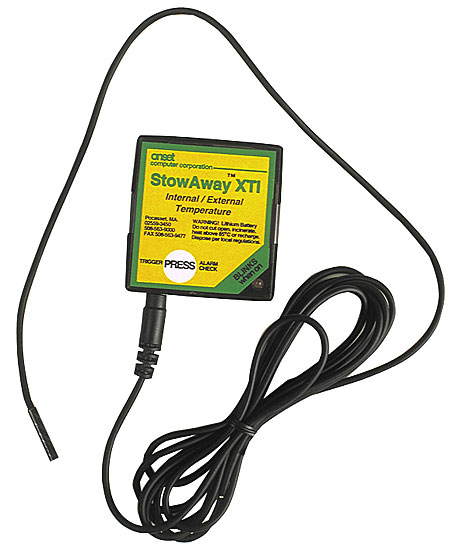 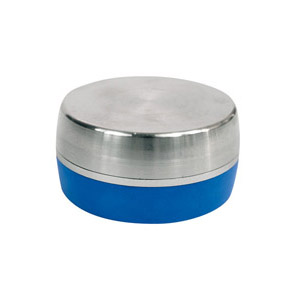 http://globalw.com
Wireless Sensor Networks (WSNs)
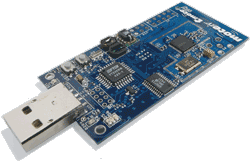 A Network of Nodes + Sensors


Nodes 
Radio (~ 30m)
Microcontroller (16 bit, 10kB RAM)
1 MB External Flash
Expansion board (4 external sensors)
Battery Operated (~ 19 Ah)
Programming environment (TinyOS, nesC)
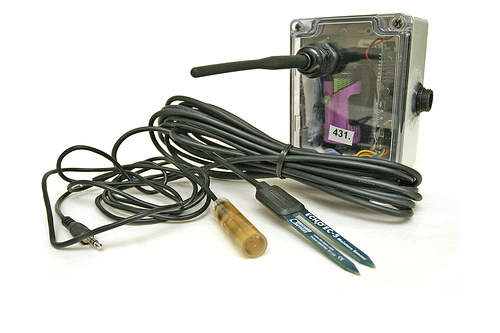 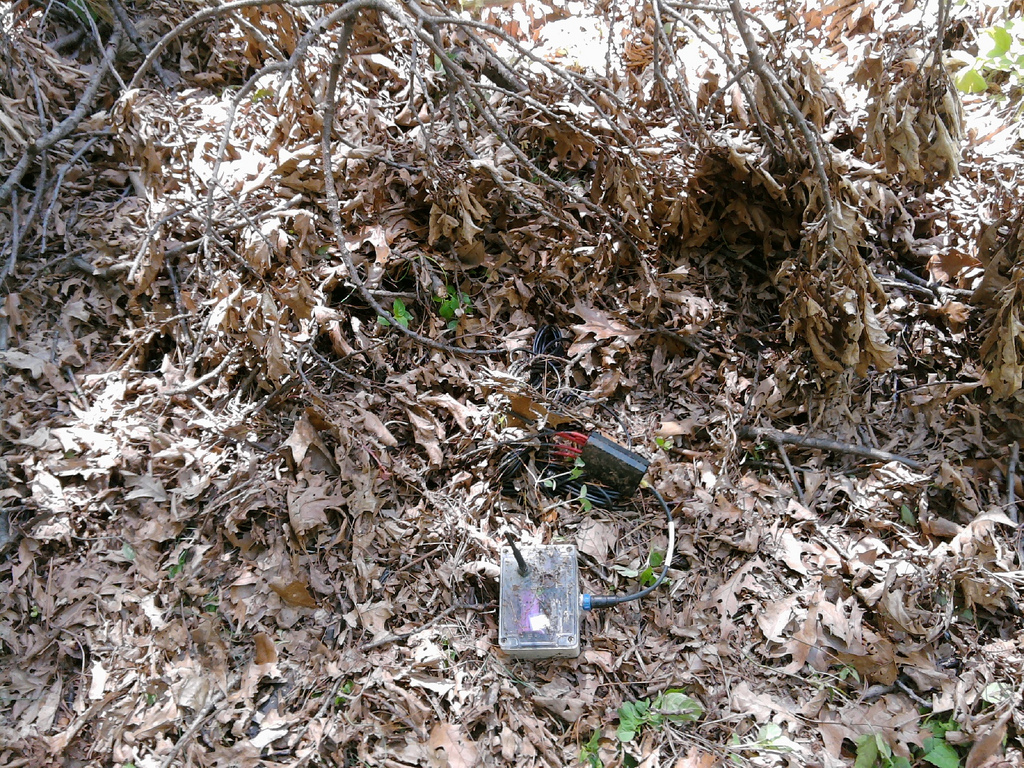 Why WSNs
Non Intrusive

Continuous collection of data

Data collection at varying temporal and spatial scales

Reduction in manual labor

Ability to reprogram network
Life Under Your Feet
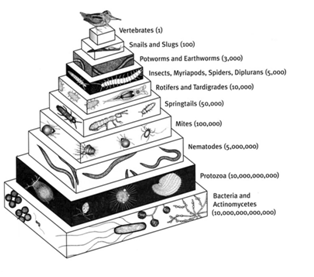 JHU Collaboration
Computer Science
Earth and Planetary Sciences
Physics and Astronomy


Understand spatial and temporal heterogeneity of soil ecosystems


Correlate ecology data with environmental variables (E.g. Soil Temperature)
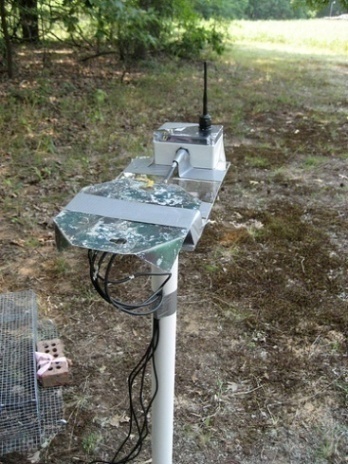 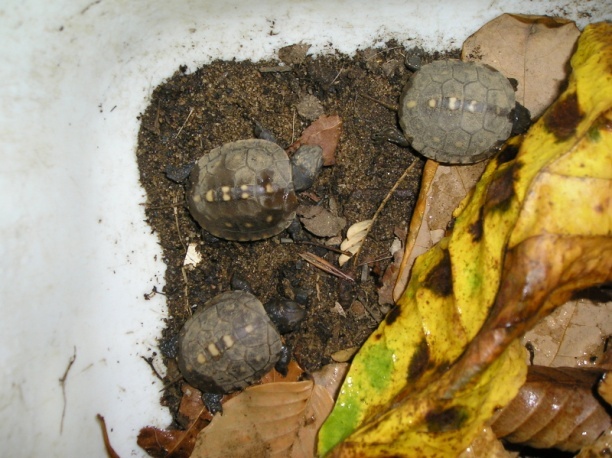 A Typical Sensor Network
Stable 
Storage
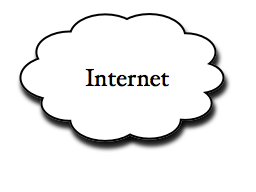 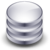 Gateway/
Basestation
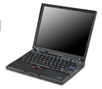 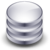 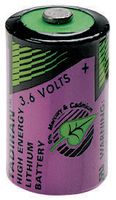 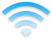 19 Ah
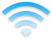 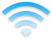 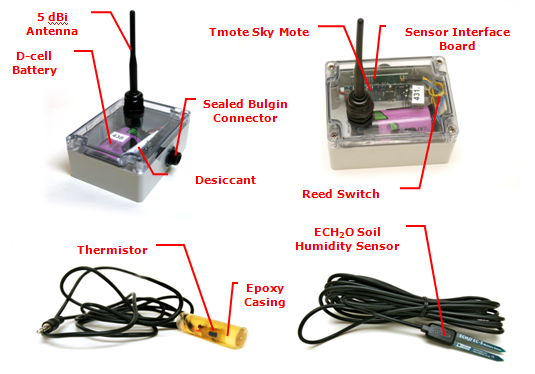 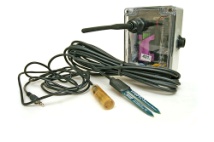 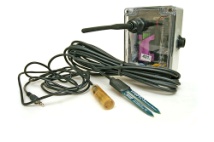 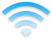 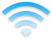 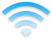 ….
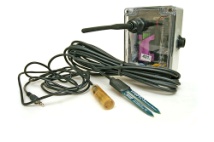 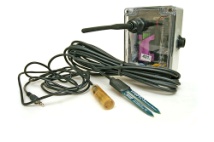 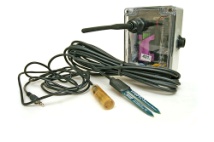 [Speaker Notes: Bring a box and explain the contents. Leave out optimization stuff. Operate for long periods of line.]
Dissertation Goals
Data Processing 
Pipeline Design
Measurement
Timestamping

* Sundial * Phoenix
Data Driven
Data Collection
Data ProcessingPipeline Design
Pilot Deployments (2005)
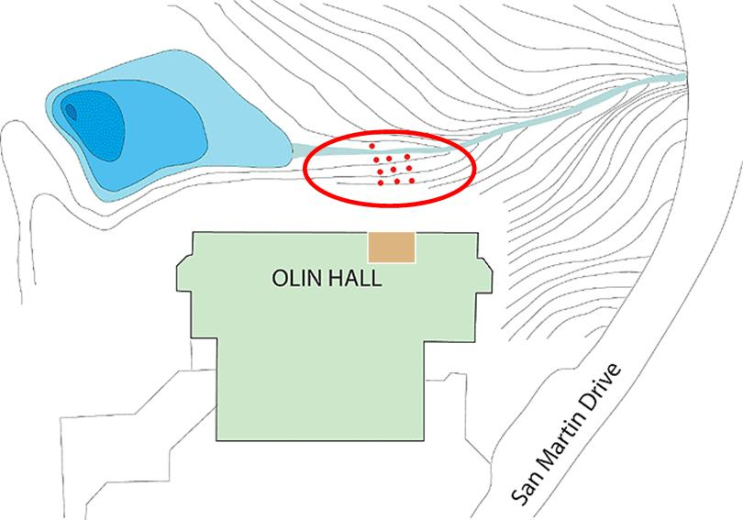 Two Deployments
JHU Campus (behind Olin Hall)
September 2005 – July 2006
Leakin Park  (largest unofficial graveyard in MD) 
March 2006 – Nov 2007
Soil Moisture, Box Temperature, Box Humidity, Light

No Persistent Basestation
Motes served as glorified data loggers
One hop download using laptop


Data was emailed / copied on USB
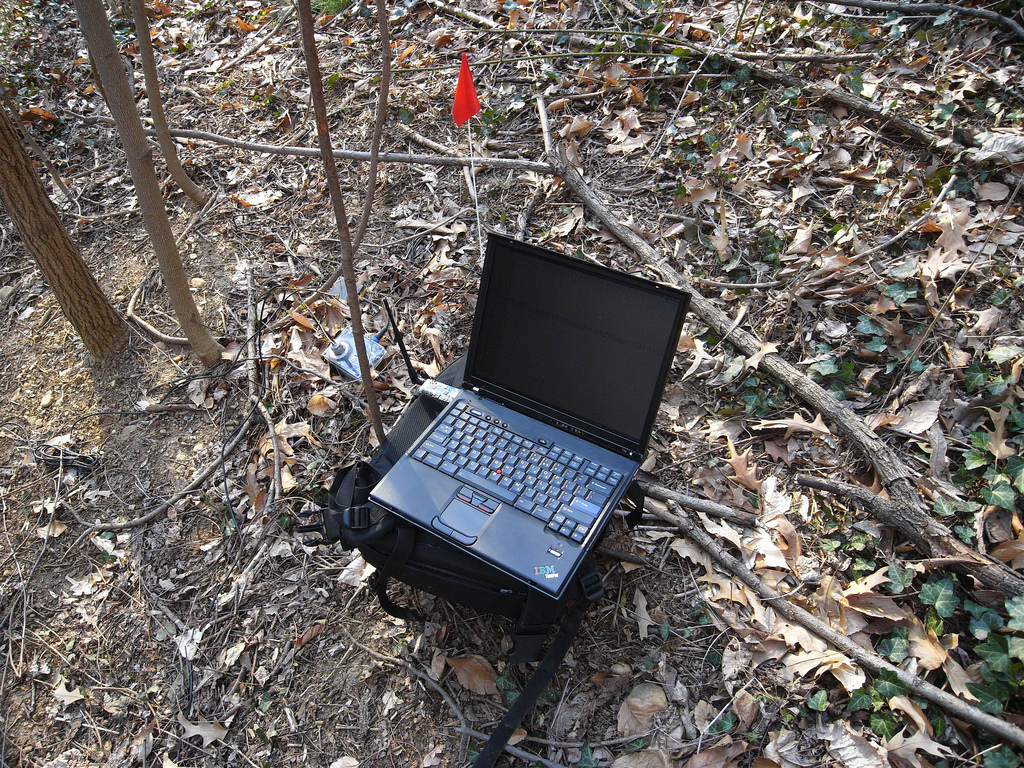 Lessons Learned
Constant monitoring required
Failed components lead to data loss
Need end-to-end system



Hardware tracking became important
Faulty components needed replacement
Store all kinds of metadata!
Data Provenance


Accurate Low-Power Measurement Timestamping is a challenge
Part II of the talk
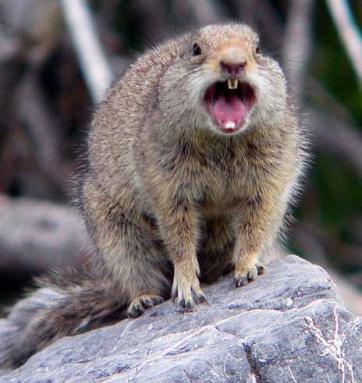 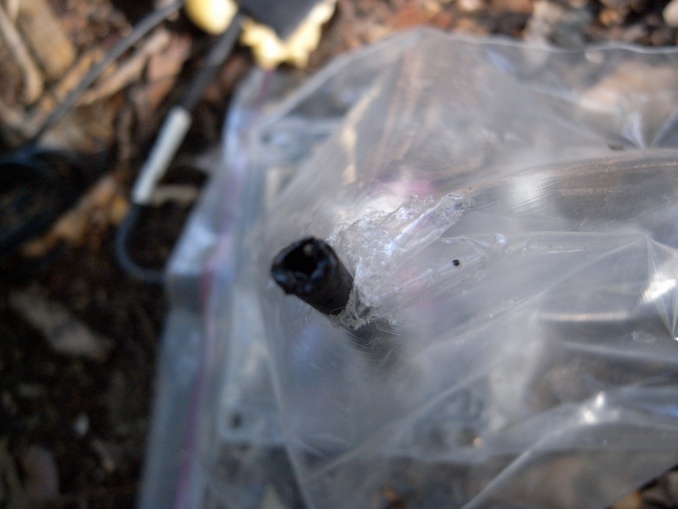 [Speaker Notes: Hardware tracking example. Sensorid associated with each sensor. When deployment is over, equipment came back and needs to be refurbished, save a lot of time in knowing which ones survived and can be reused and which ones cant by correlating data and sensor id. If a sensor has undesirable charachteristics, don’t use it for replacements.]
Original Database Design
Alex Szalay and Jim Gray
Based on the SDSS and SkyServer Experience [1]
Delete-nothing philosophy
Modularized components, retrace steps, reprocess from raw data


Built on top
Protocol for the basestation to talk directly to the DB
Support for multiple deployments
Design Schema to store
Measurements as stored on mote’s flash
Summary information about network health
Network links and paths used to download data
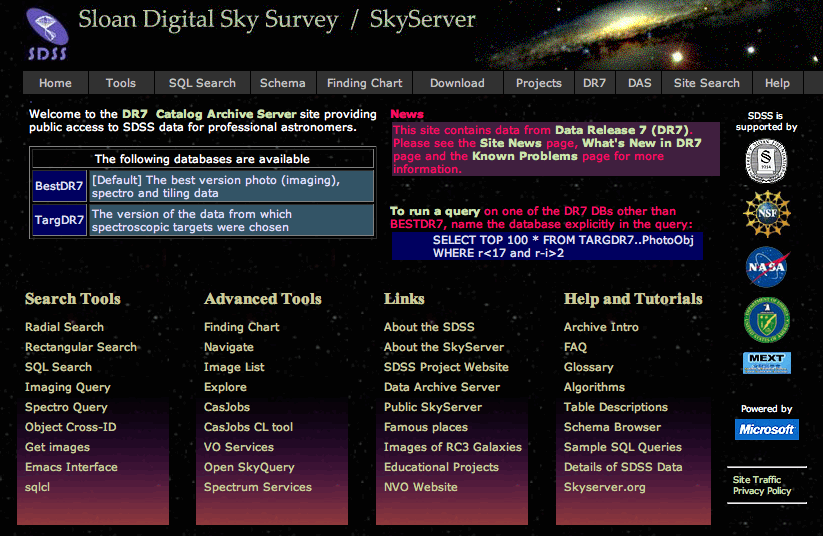 [1] : http://skyserver.sdss.org/public/en/
[Speaker Notes: Network links can be used to figure out if a mote is still active]
2 Phase Design
Some details/tasks are deployment specific
Due to network configurations

Some details/tasks are deployment independent
In the end its all timeseries data!

2-phase Loading

Phase I : Staging
Meta Information
Deployment Specific 
Computer Scientists care about deployments details

Phase II : Science
Hardware Agnostic
Deployment Agnostic
Scientists interested in data (not deployments details)
Pipeline Features
Upload Application
 
 Robust transfer of outstanding data from Basestation to Remote Database

 Store Measurements, networking history, component health data

 Support multiple deployments
Metadata Management

 Incorporate new sensor types

 Maintain history of hardware replacements

 Enforce Hierarchy and manage keys for
	Site    Patch   Location   Node  Sensor
Pipeline Features - II
Stage Database (one per deployment)
 
 Assign Timestamps to sensor measurements

 Identify sensor streams using metadata information

 Generate reports to monitor status and health
Science Database (Unified database)

 Resample data to meet needs of experiments

 Create indexes and pre-computations for speeding up access

 Expose data to consumers and visualization services
End-to-End Architecture (2008)
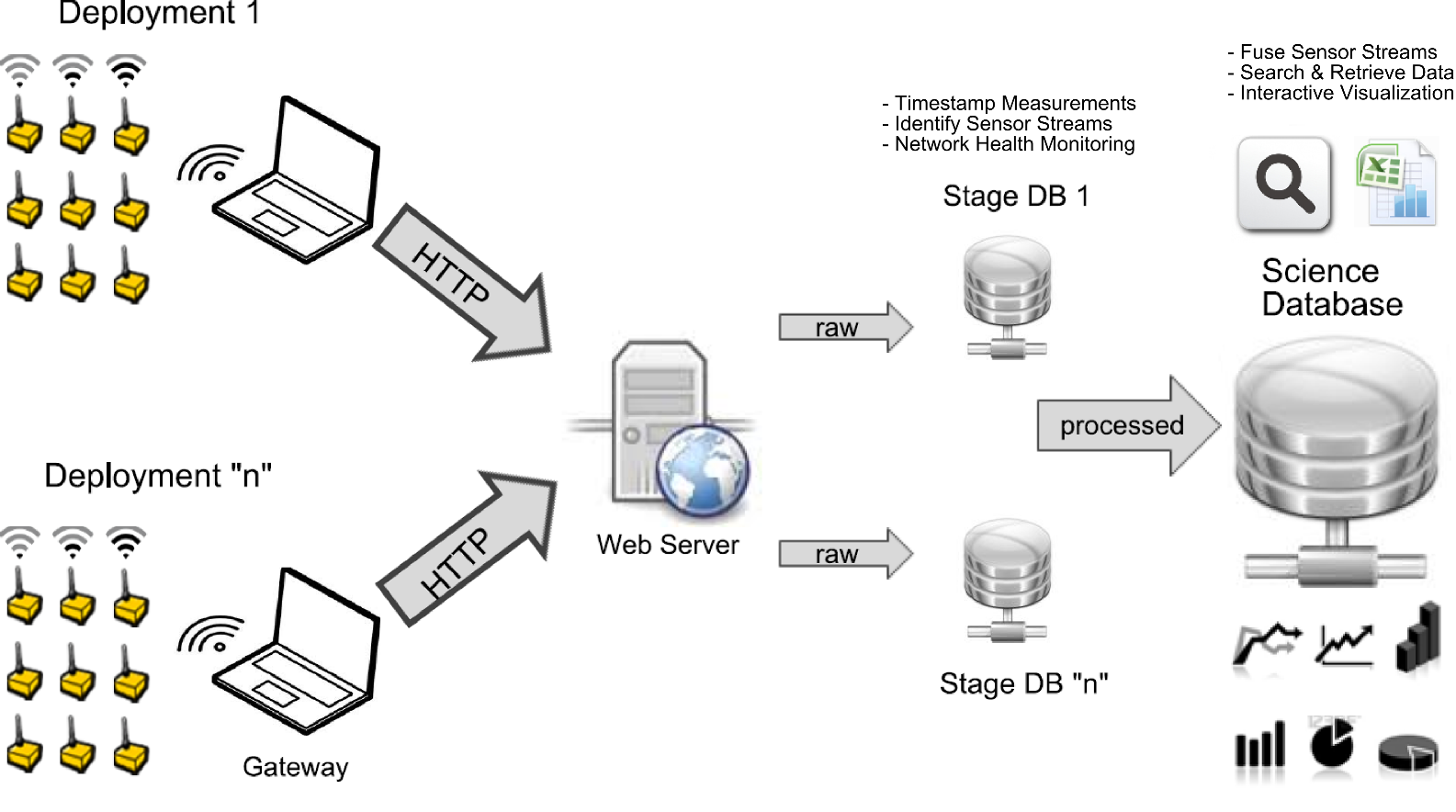 Statistics July 2008 -
Monitoring
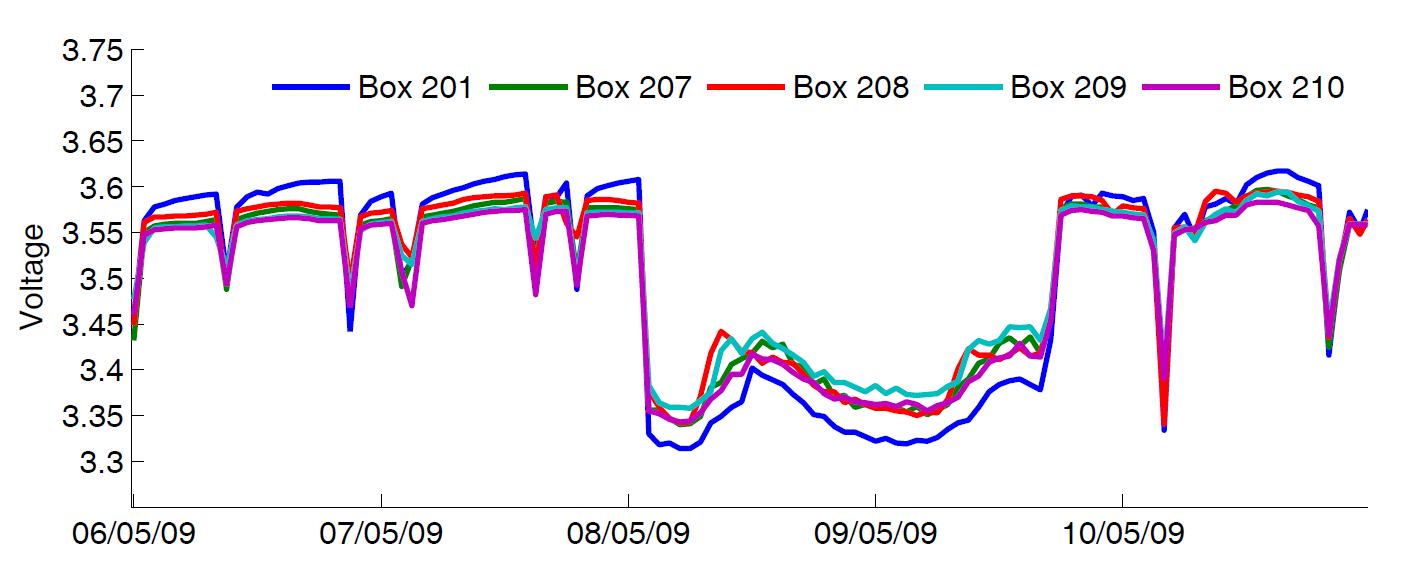 Mote Radio On
Periodic Downloads
Monitoring - II
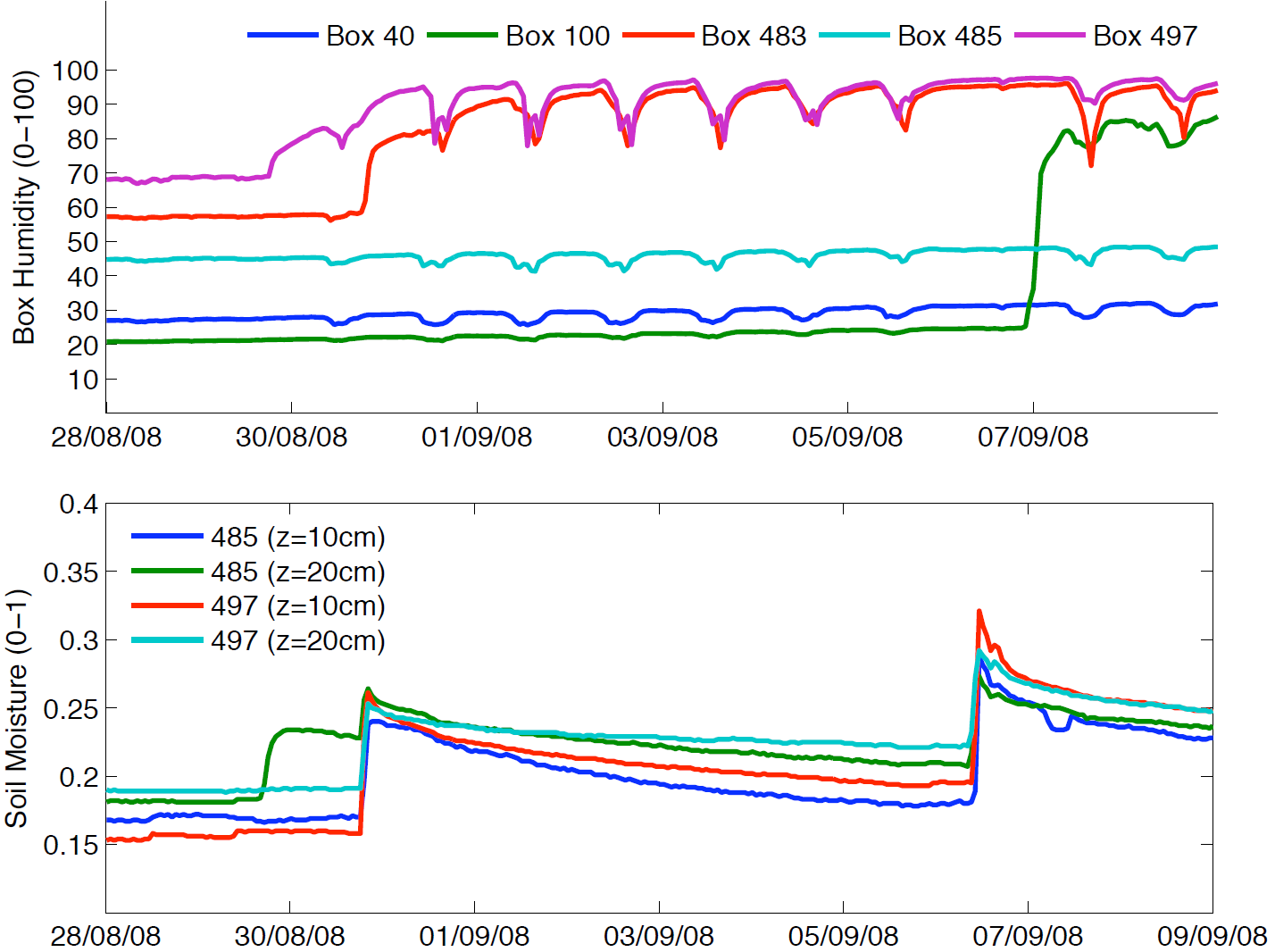 Data Avalanche
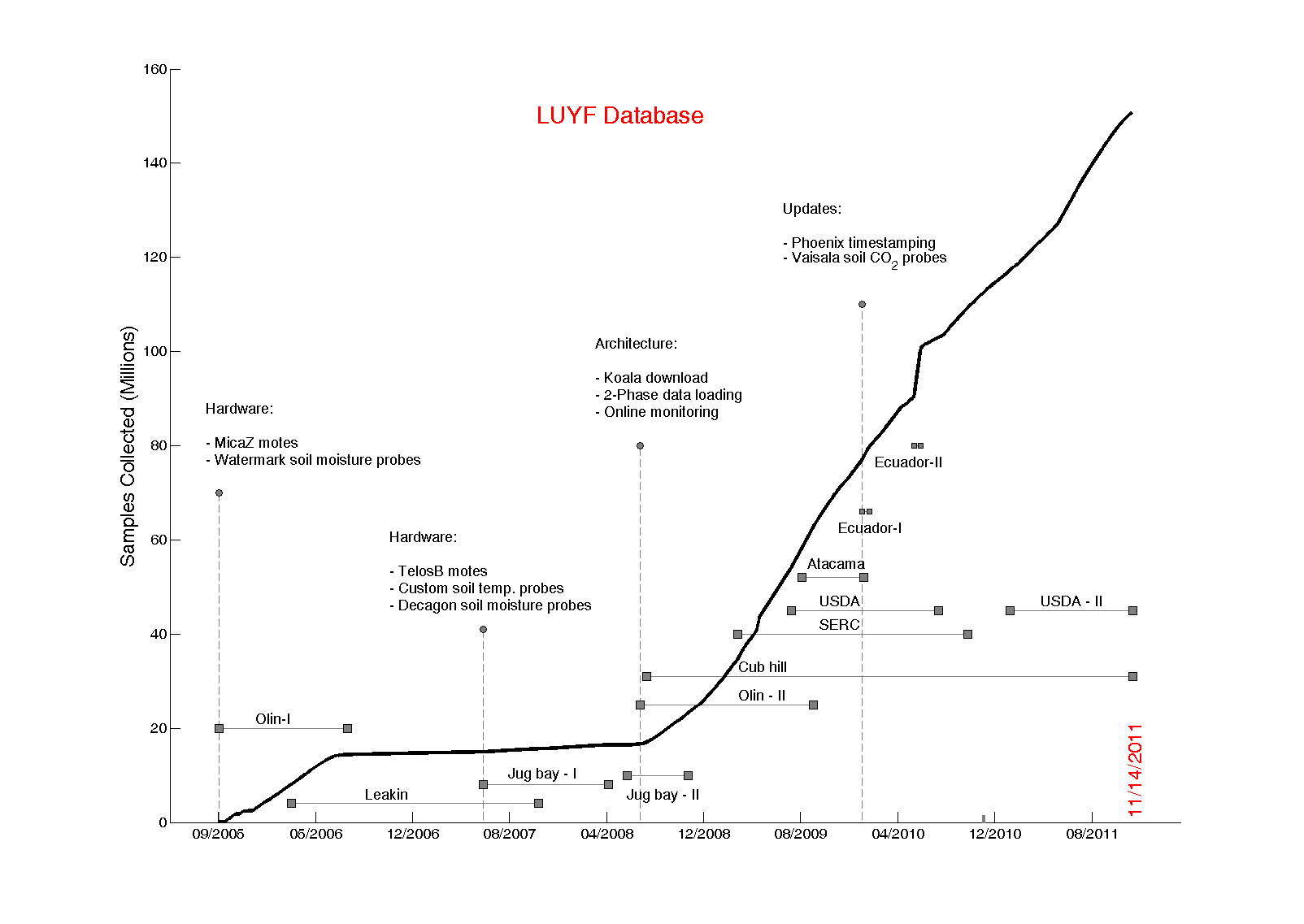 MeasurementTimestamping
Timing in WSNs
Mote Clock

32 kHz quartz crystal

~ 10 – 20 μW

Not a real-time clock

Typical Skews Observed
<1 yr old : 10 – 20 ppm
> 3 yrs old : 60 – 120 ppm
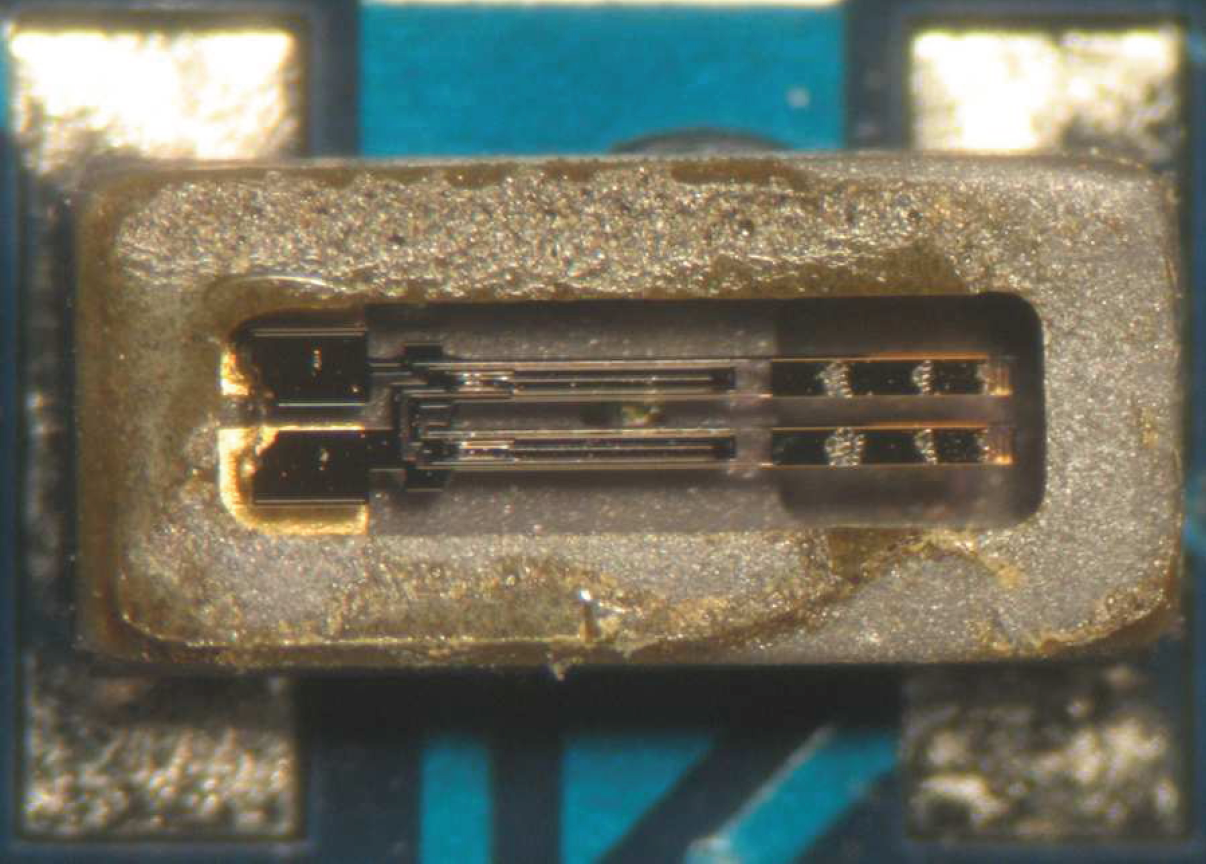 Thomas Schmidt, http://tschmid.webfactional.com/documents/29/
Timing Methodologies
Introduction
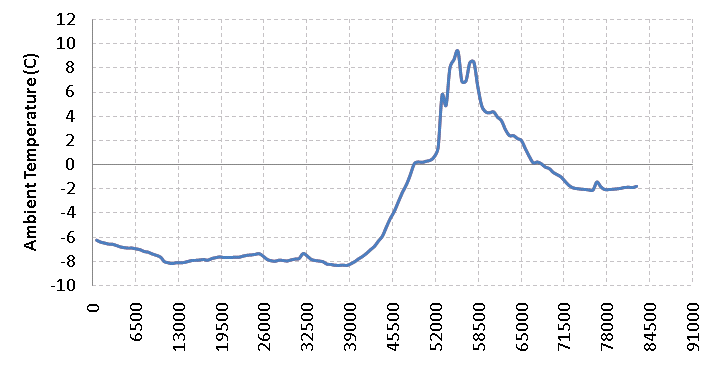 Local Clock
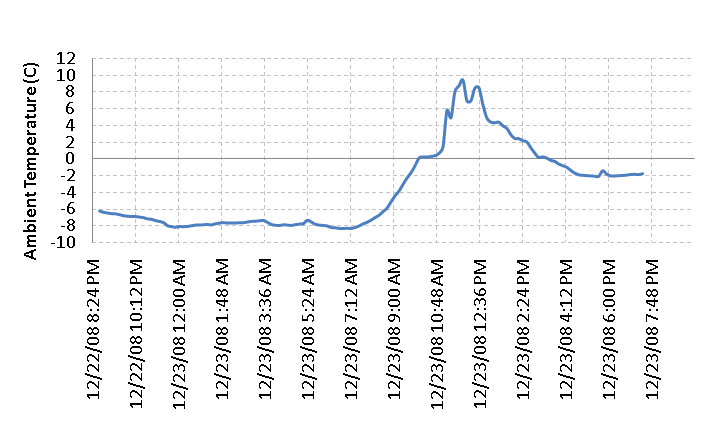 DateTime /
Universal Clock
Translating Measurements
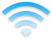 Network Time
Protocol  Service
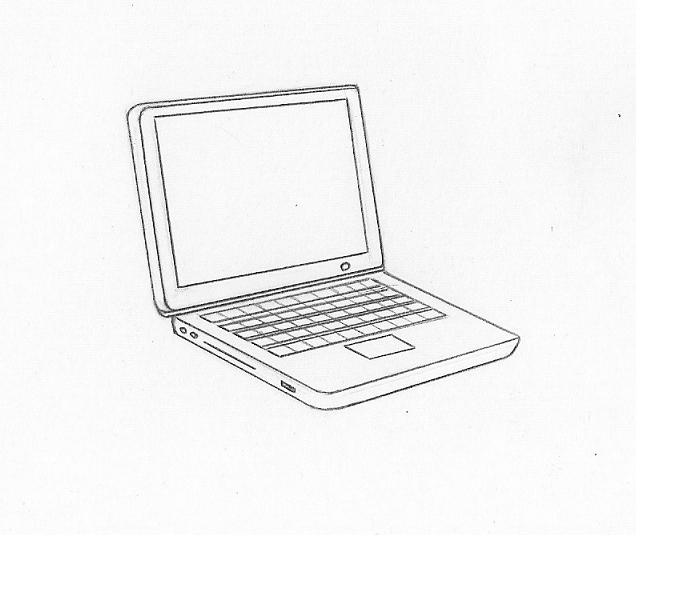 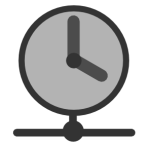 Local time
Data
…
Data
Data
Local time
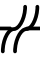 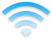 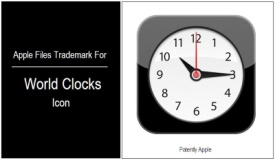 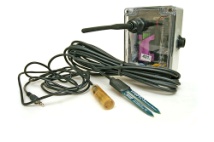 1, <local time, global time>,
2, <local time, global time>,
. . .
. . .  
N,<local time, global time>
Basic Approach
^                 ^
GTS =  α . LTS + β
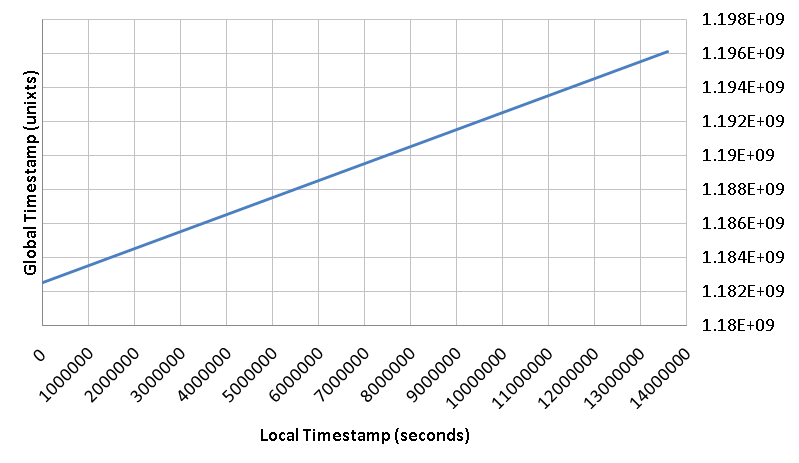 “α” (slope) represents
Clock-skew
<LTS, GTS>
“Anchor Points”
“β” (intercept) represents
Node Deployment time
Reboots
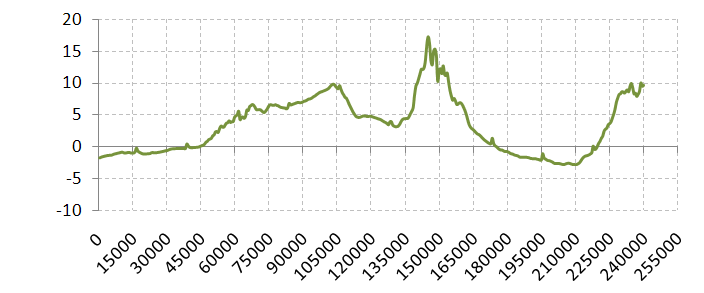 Segment 2
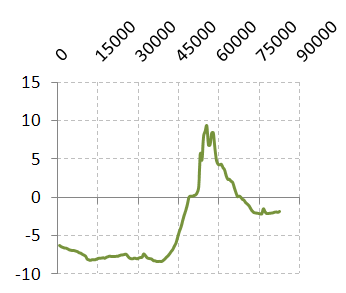 Segment 1
Reboots
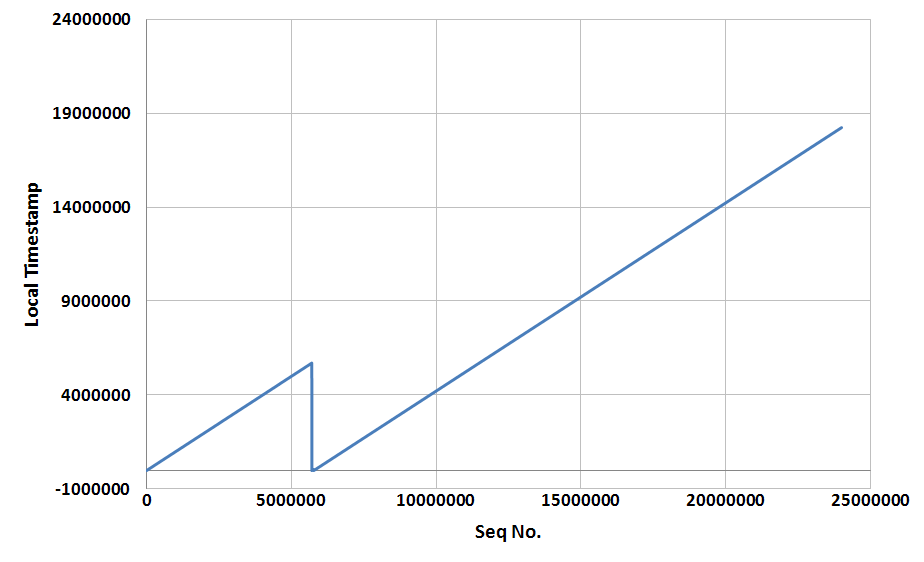 Segment 1
Segment 2
Failures & Challenges
Basestation can fail
Network is in “data-logging” mode


Nodes become disconnected from the network
Mote is in data-logging mode


Basestation clock (global clock source) could have an offset/Drift
Corrupt “anchor points”
Bad estimates for α and β

Motes have variable skews
Leakin Deployment : Motivating Example
The Situation:

 Some anchor points were corrupt
 Large segments for which there were no anchor points

 Can we use the data to reconstruct the measurement timeline ?
Sundial
Annual Solar Patterns
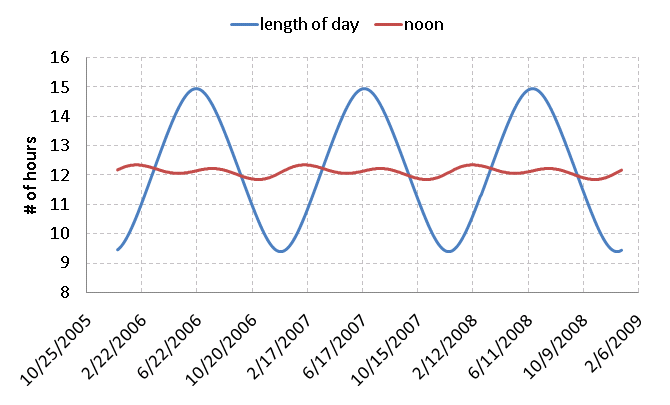 <LOD, noon> = f (Latitude, Time of Year)
On-board Light Data
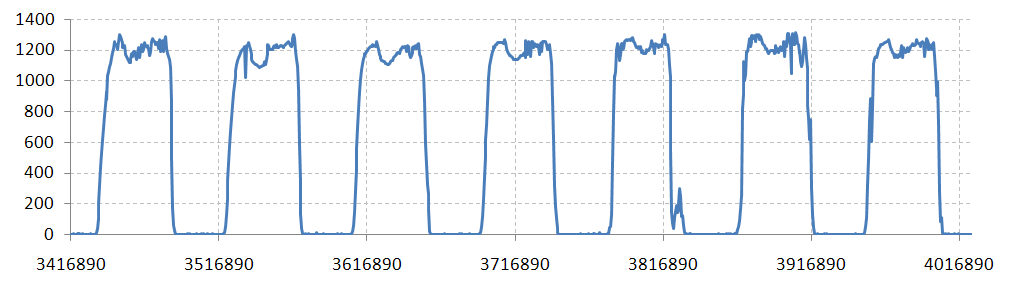 Smooth
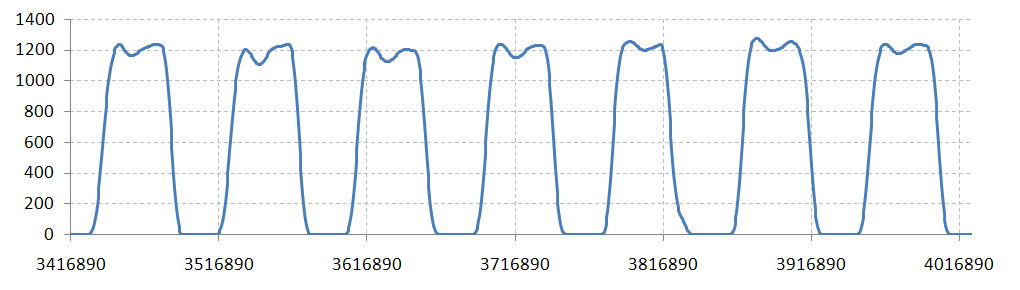 “Sundial”
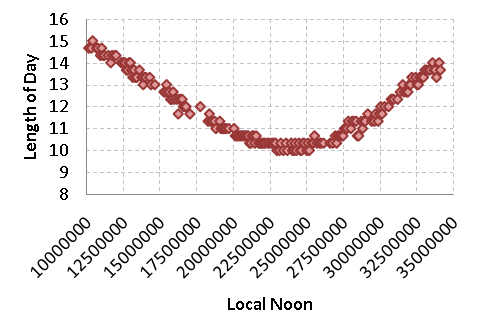 Noon
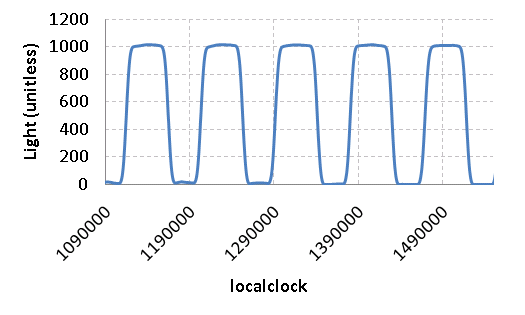 Length of day (LOD)
argmax lag Xcorr (LOD lts, LOD gts, lag)
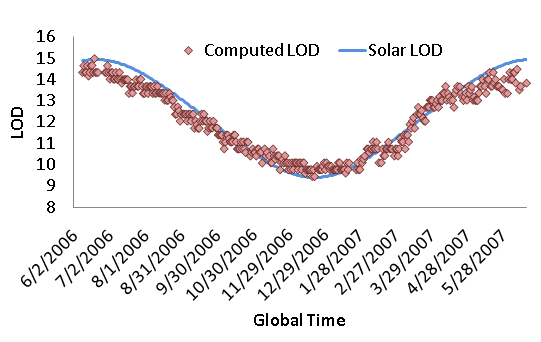 “Anchor Points”
Segments
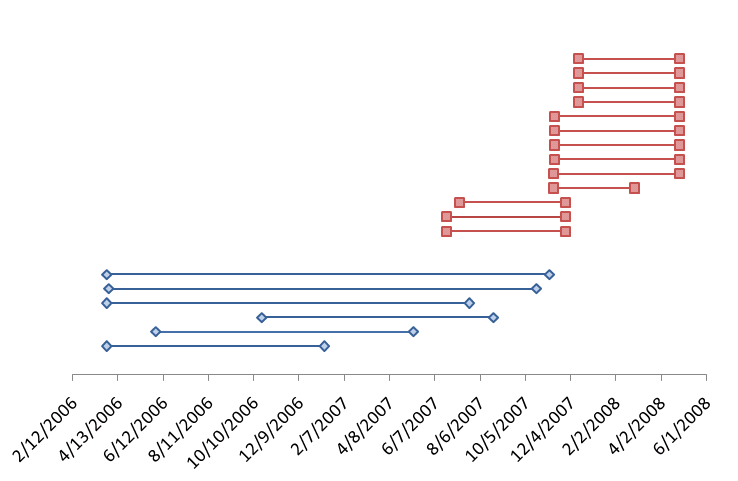 “Jug bay” Deployment

 Telos B motes
 30 minute sampling 
 13 boxes
 Max Size : 167 days
“Leakin” Deployment

 MicaZ motes
 20 minute sampling
 6 boxes
 Max Size : 587 days
[Speaker Notes: fonts]
Reconstruction Results
Day Error

Offset in days

Proportional to Error in  
  Intercept  (β)
Minute Error

RMSE Error in minute within the day

Proportional to Error in slope/clock      
  drift  (α)
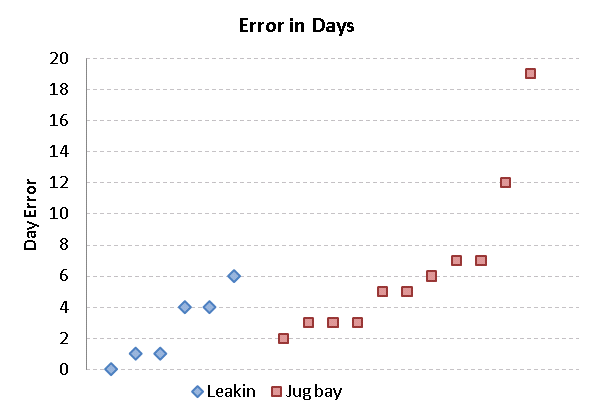 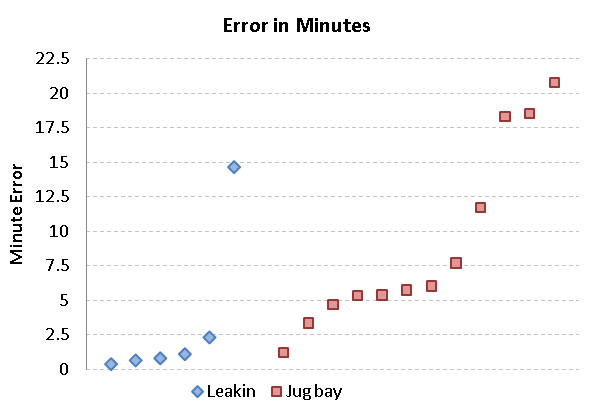 Discussion
Sun provides a natural time base for environmental processes


LOD and Noon metrics :  Validate timestamps
Applied to nearby weather station
One month in December when time was off by an hour


Can we design a system that is 
Low Power
Robust to random mote resets 
Tolerant to missing global clock sources for ~ days
Phoenix
Reboots and Basestation
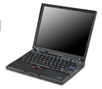 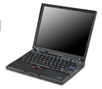 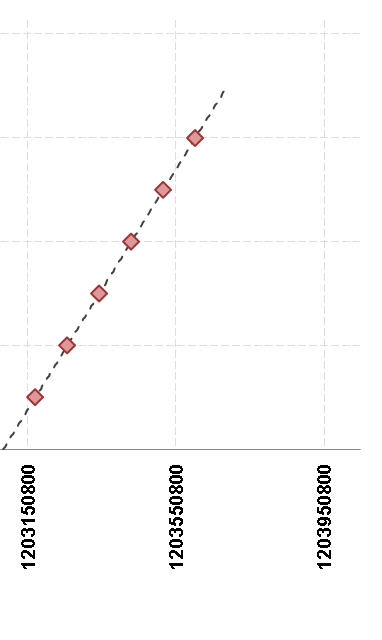 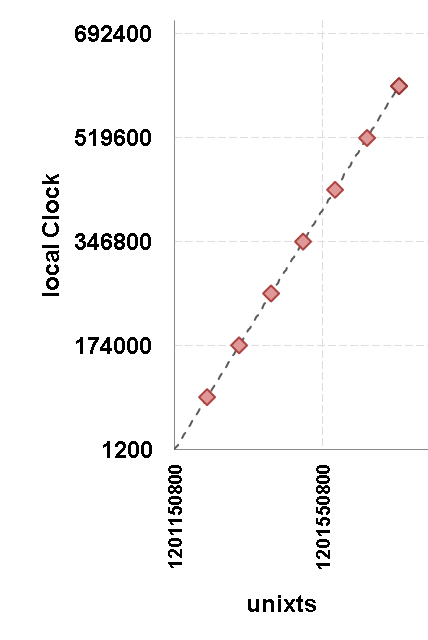 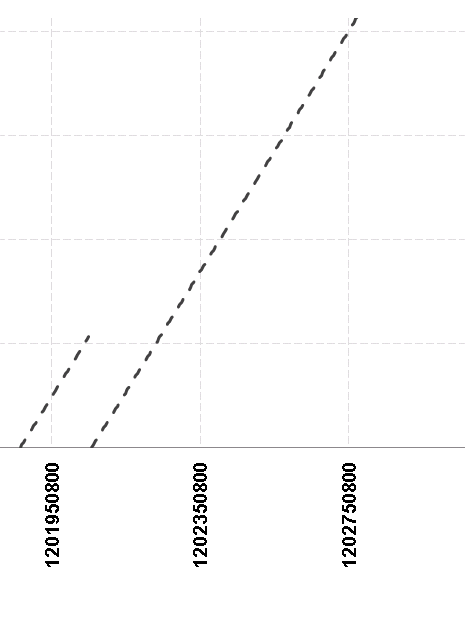 ? ? ?
[Speaker Notes: Simplify the graph.]
Cub Hill – Year long deployment
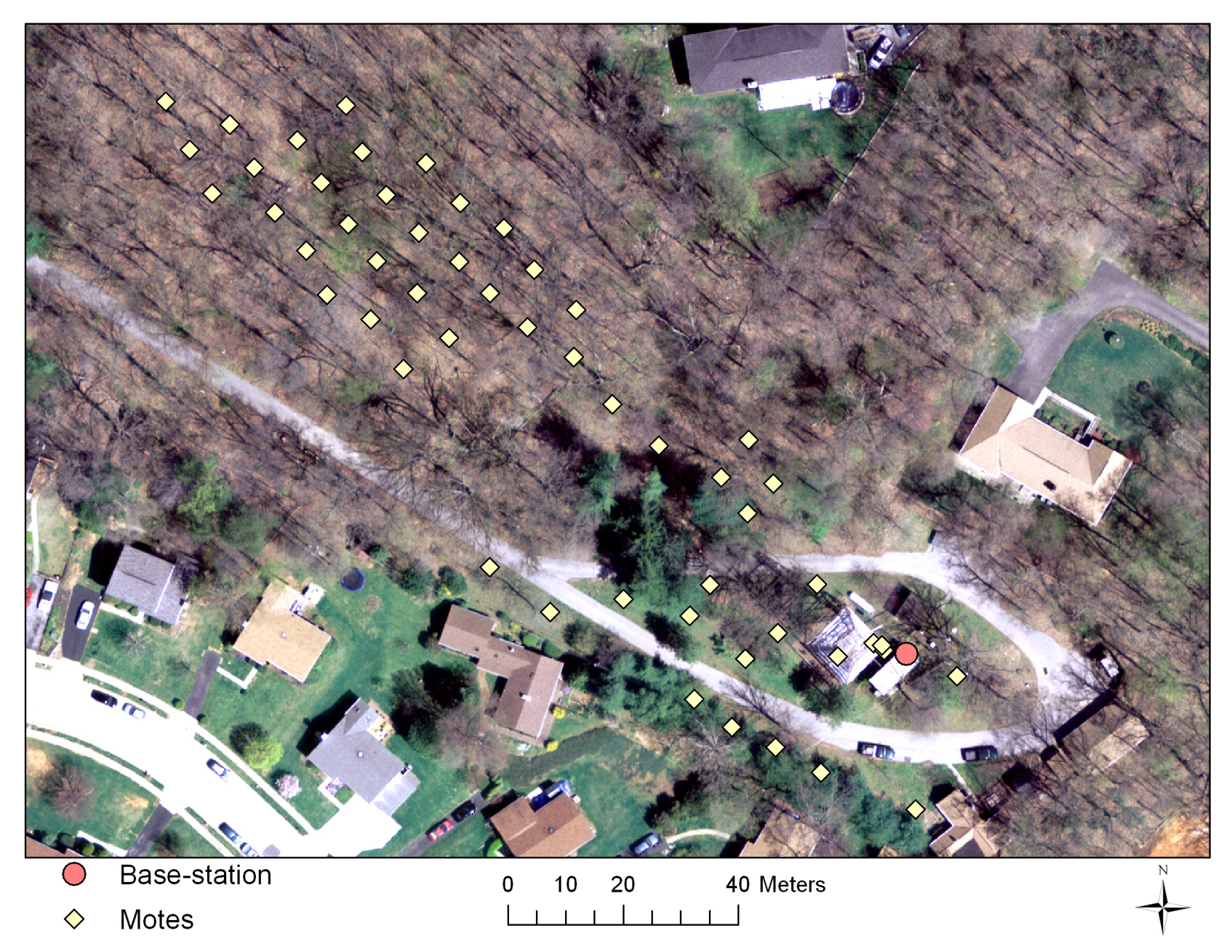 [Speaker Notes: Soil monitoring application.]
Cub Hill : Time Reconstruction
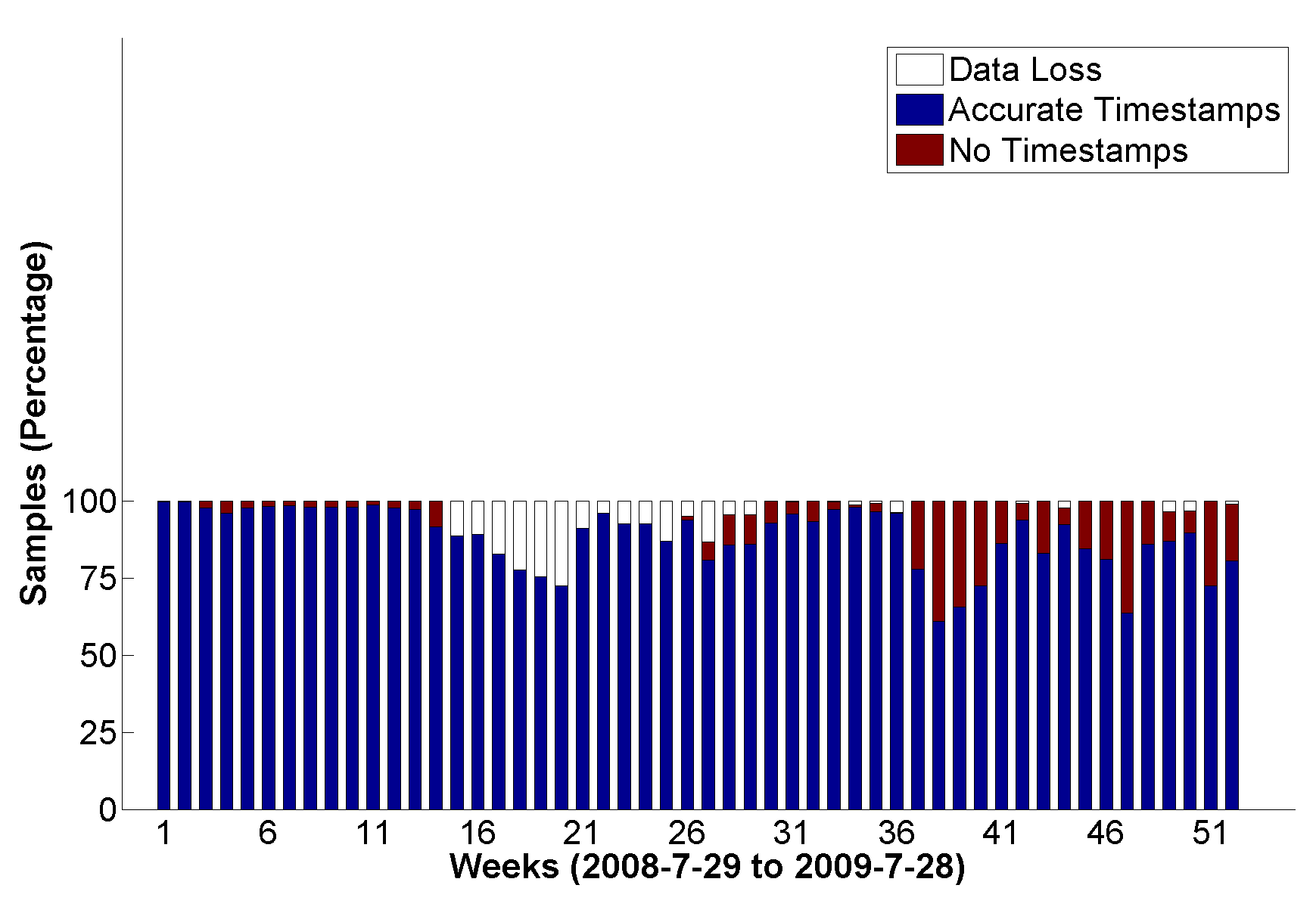 Watchdog Fix
Basestation Down
Nodes Stuck
(Data Loss)
Reboot Problems
[Speaker Notes: Watchdog to reboot stuck state or memory violations. Practise more]
Phoenix: Big Picture
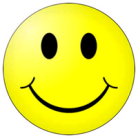 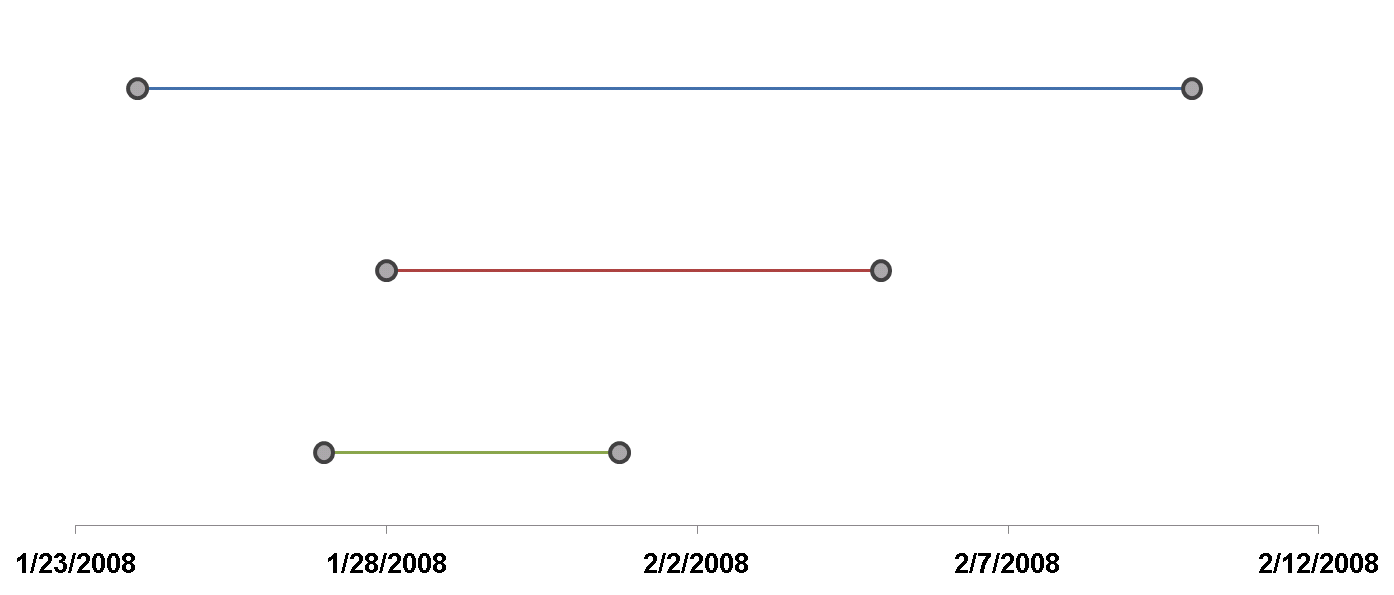 1
<local, global>
<local, local>
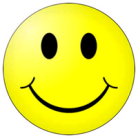 2
<local, local>
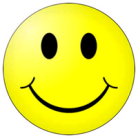 3
Base Station
[Speaker Notes: 1 has references to the global clock. 2 and 3 do not.]
Terminology
Segment: State defined by a monotonically increasing local clock (LC) 
Comprises <moteid, reboot counter>

Anchor:
<local,neighbor>   :  Time-references between 2 segments
<local,global> :  Time-references between a segment and global time 

Fit : Mapping between one time frame to another
Defined over <local,neighbor>   	: Neighbor Fit
Defined over <local,global> 	: Global fit

Fit Parameters
Alpha (α) :  Skew
Beta   (β) :  Offset

Goodness of Fit :  Metric that estimates the quality of the fit
E.g. : Variance of the residuals
2-Phase
Phase-I  : Data Collection 
   (In-network)

Phase-II : Timestamp Assignment 
   (Database)
[Speaker Notes: NOT basestation (outside)]
Architecture Summary
Motes



Global Clock Source



Basestation
[Speaker Notes: Components. Explain each component]
Anchor Collection – I : Beaconing
Each Mote: 

 Beacons time-state periodically
 <moteid, RC #, LC>
 Beacon interval~ 30s
 Duty-cycle overhead: 0.075%
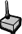 28
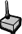 97
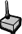 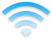 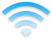 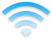 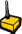 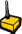 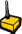 43
[Speaker Notes: Get rid of so many motes]
Anchor Collection – II : Storage
Each Mote: 

 Stays up (30s) after reboot 
 Listens for announcements
 Wakes up periodically (~ 6 hrs)
 Stays up (30s)
 Listens for announcements

 Stores <local, neighbor> anchors

 Duty-Cycle : 0.14%
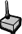 28
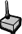 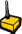 97
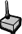 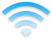 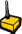 43
[Speaker Notes: Get rid of so many motes]
Anchor Collection – III : Global References
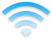 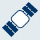 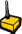 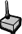 G-Mote: 

 Connected to a global clock source
 Beacon its time-state (30s)
 Store Global References (6 hrs)
 Global clock source
   (GPS, Basestation etc)
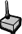 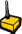 97
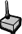 43
[Speaker Notes: Get rid of so many motes]
Time Reconstruction (outside the network)
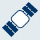 <Global Fit>
28-4
(G)
28-4
(G)
χ = 2
χ = 7
97-7
(A)
97-7
(A)
43-5
(B)
43-5
(B)
χ = 2.5
<Global Fit>
<Global Fit>
[Speaker Notes: Mention segments not motes]
Evaluation Metrics
Yield: 
	Fraction of samples assigned timestamps (%)

Average PPM Error: 
    PPM Error per measurement:
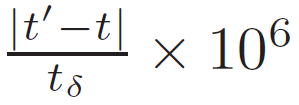 Duty Cycle Overhead: 
	Fraction of time radio was on (%)

Space Overhead: 
     Fraction of space used to store anchors (%)
[Speaker Notes: Explain the formula]
Simulation: Missing Global Clock Source
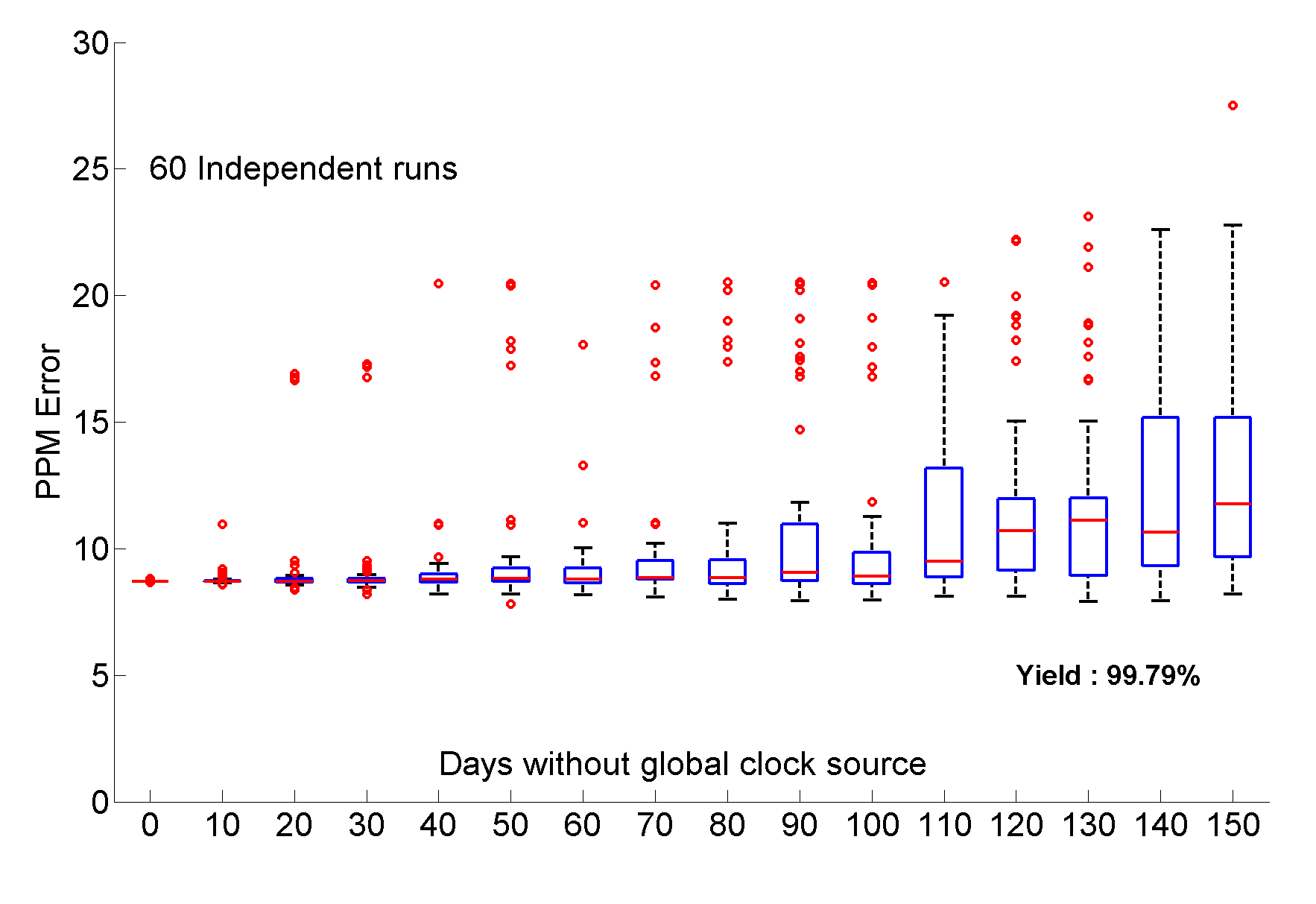 Simulation Period : 1 Year
Simulation: Wake Up Interval
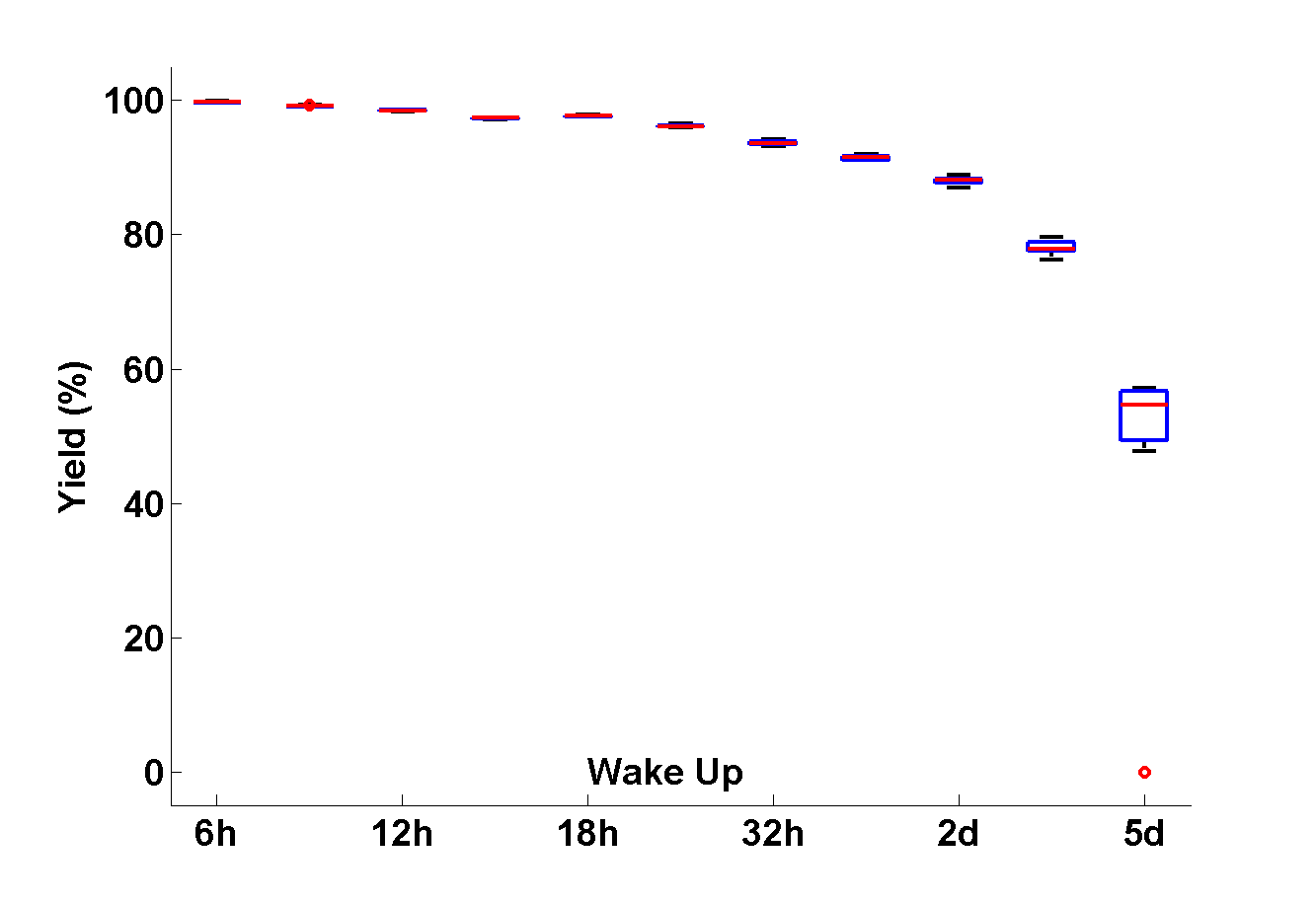 Anchor collection rate should be significantly faster than the rate of reboots
Simulation: Segments to anchor with
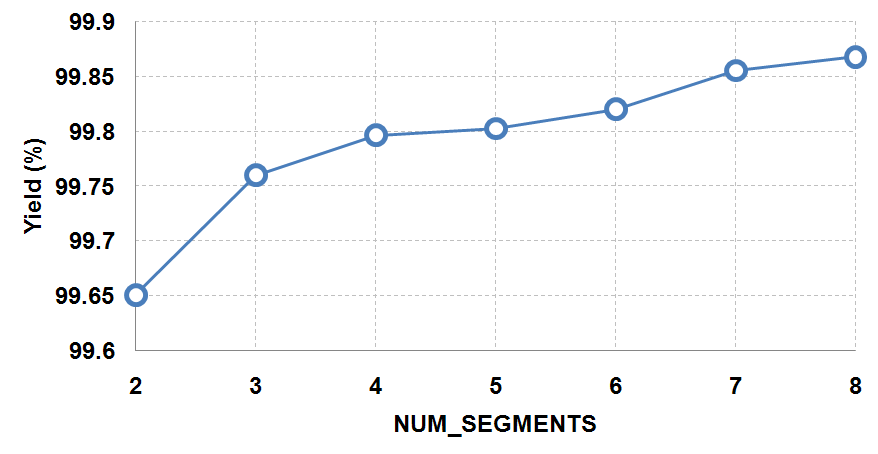 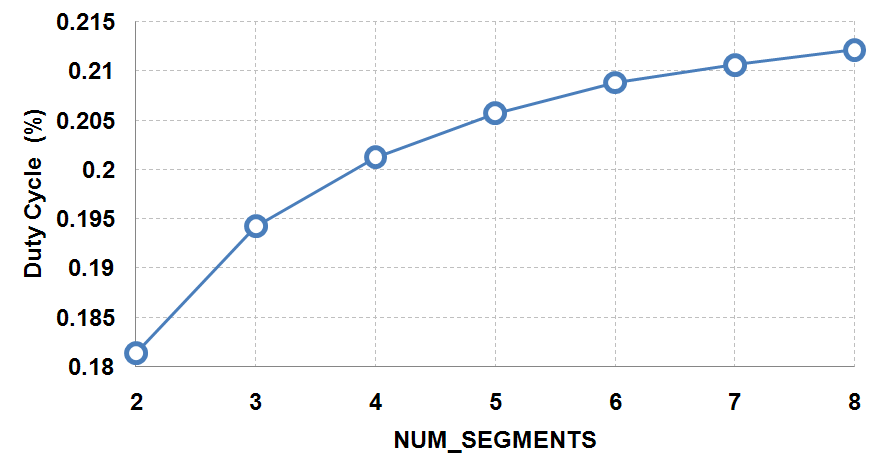 [Speaker Notes: Just put them together and say this is the price you pay … Introduce DL first]
Olin Deployment
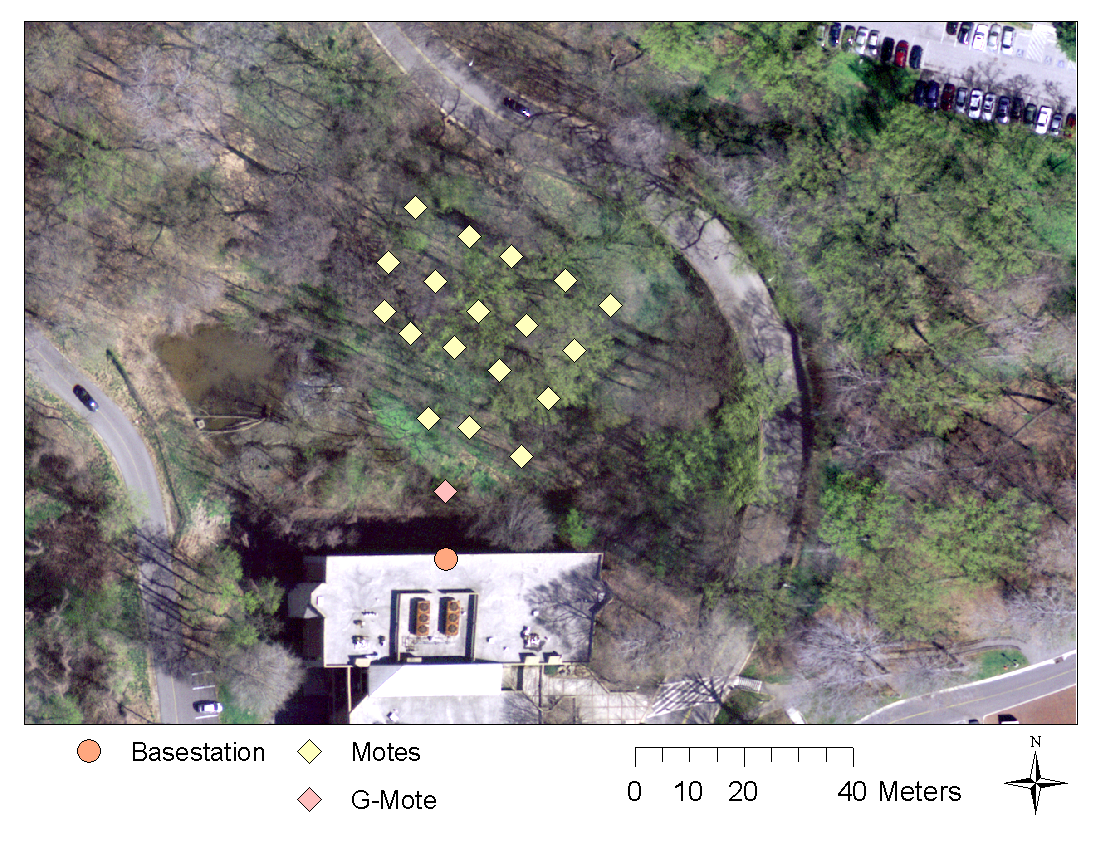 - 19 Motes             - 21 Day Deployment        - 62 segments       - One Global clock mote
Deployment Accuracy
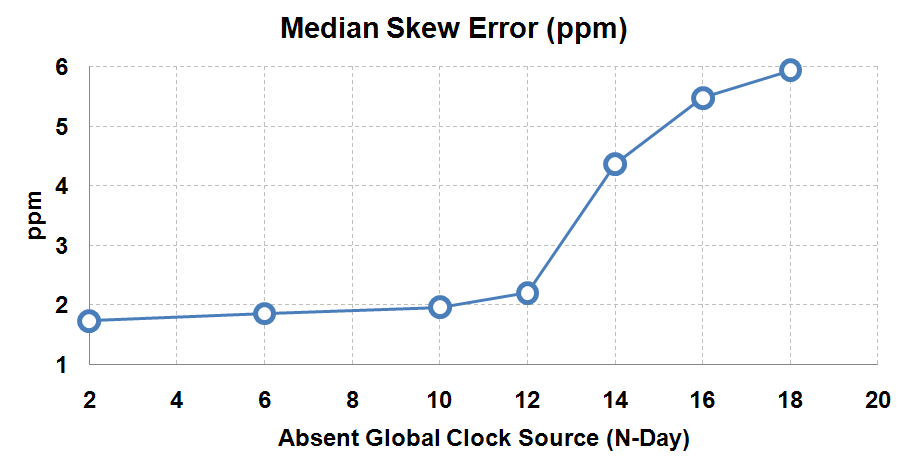 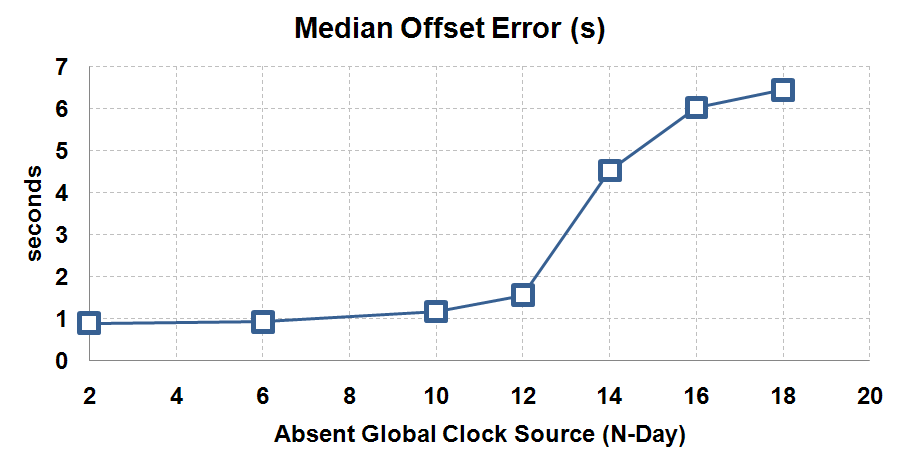 [Speaker Notes: Non-phoenix  reconstruction. DON’T MENTION GROUND TRUTH!]
Naïve Yield Vs Phoenix Yield
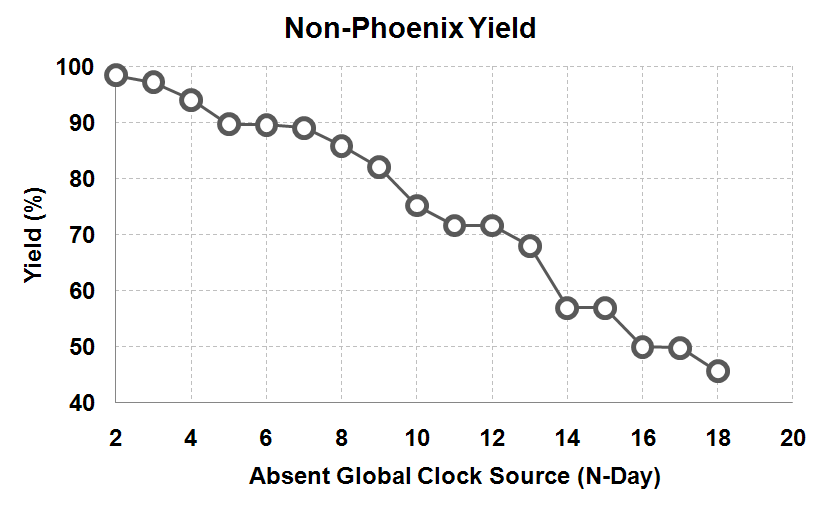 Phoenix Yield: 99.5%
[Speaker Notes: Non-phoenix  reconstruction. DON’T MENTION GROUND TRUTH!]
Data DrivenData Collection
Cub Hill Deployment
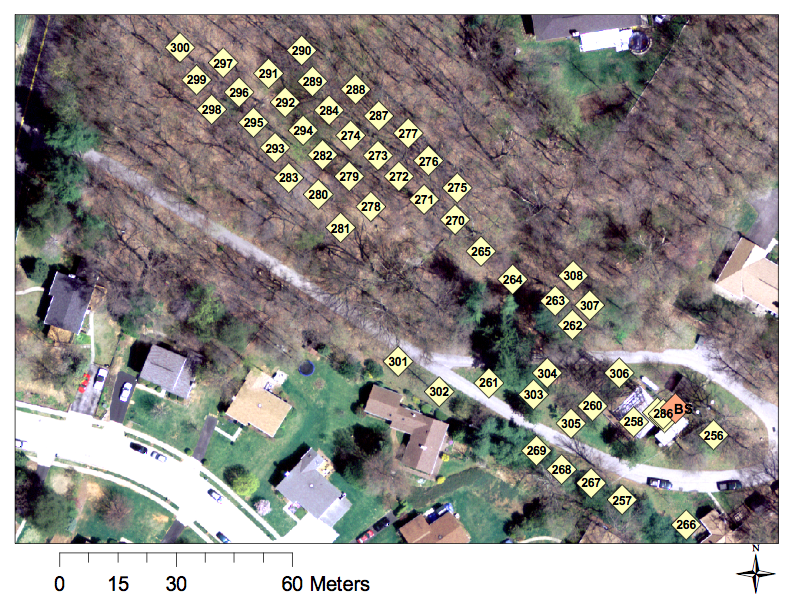 Spatiotemporal Correlations
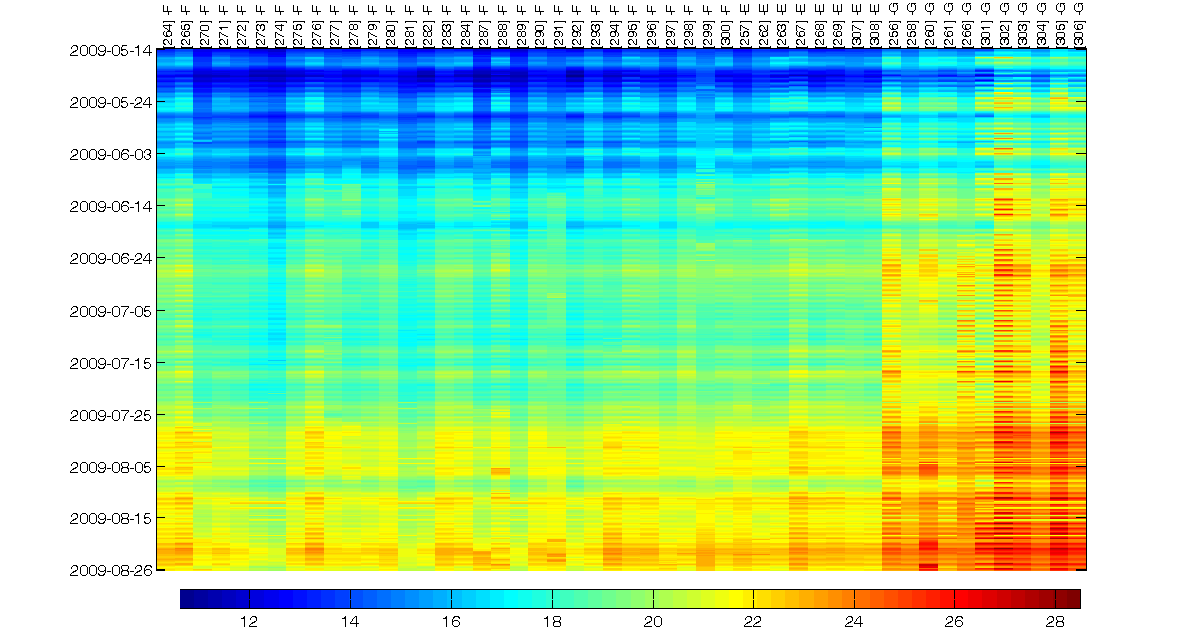 Energy in Data Transfers
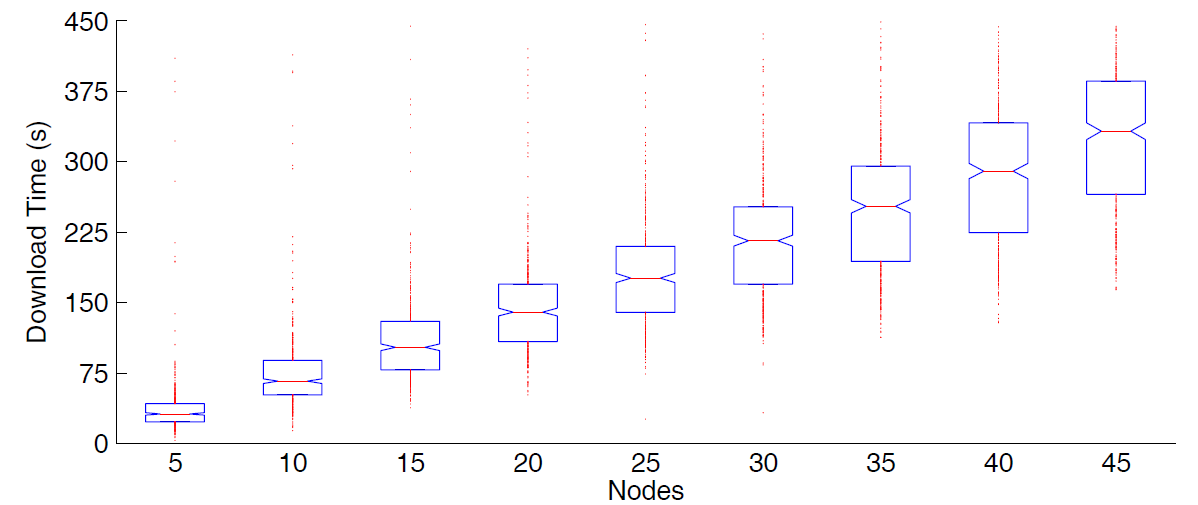 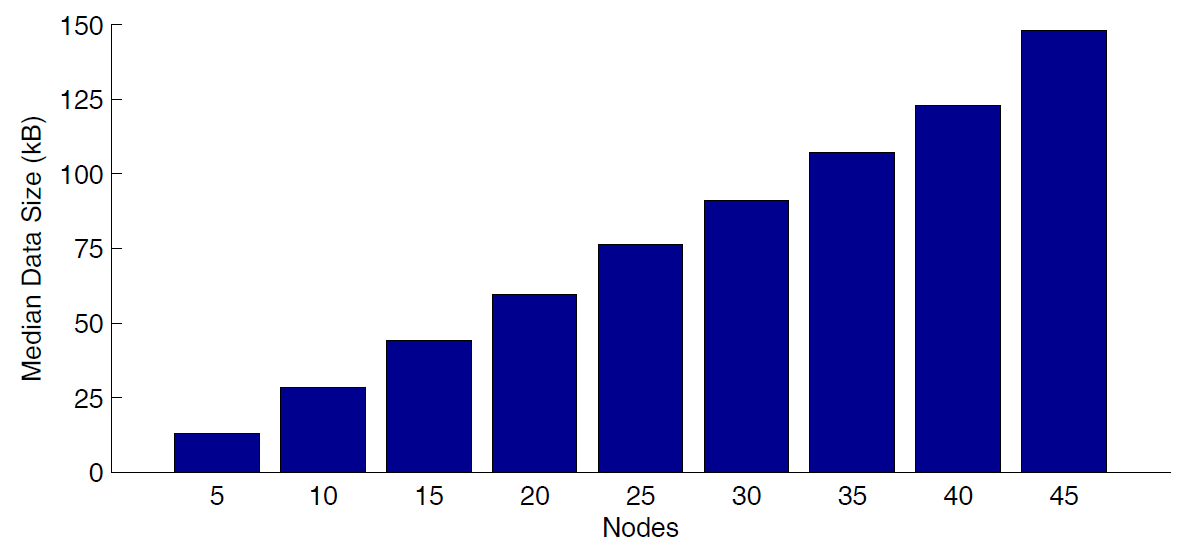 Bulk Download Every 12 hours

 Summary Information
 Measurement Data
 Link Information

 Cub Hill duty cycle : 3%
Question
Download data from everyone is expensive


Could the amount of downloaded data be reduced without sacrificing information
Motivating Example
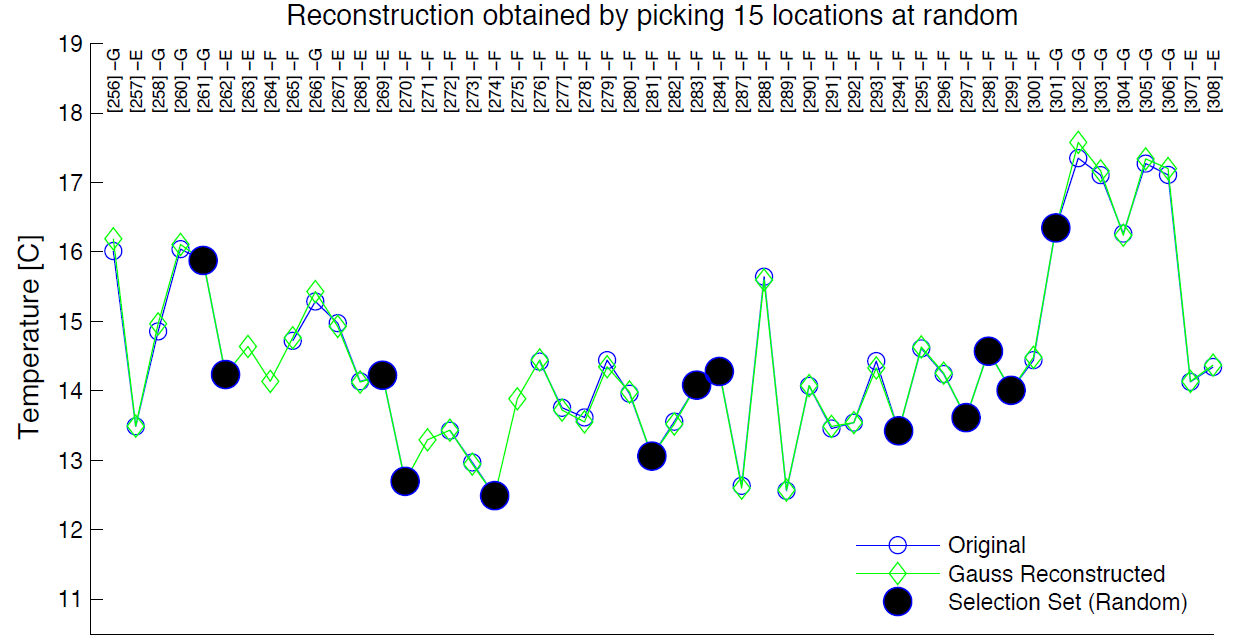 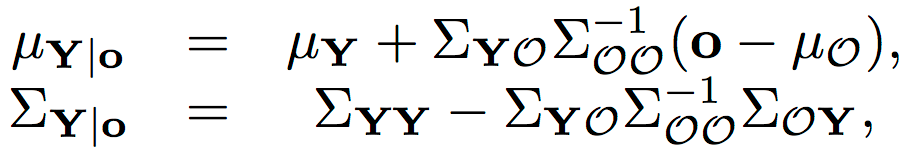 Informative Locations
Some locations are more informative than others

Pick locations that are able to predict values at other locations
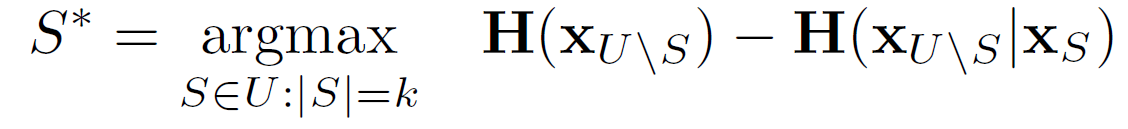 Andreas Krause, Ajit Singh, Carlos Guestrin, "Near-Optimal Sensor Placements in Gaussian Processes: 
Theory, Efficient Algorithms and Empirical Studies", In Journal of Machine Learning Research (JMLR), vol. 9, pp. 235-284, 2008
Basic Methodology
Collect Data from U 
for  Ttrain
Find Informative
Set (S)
Selectively Collect
from S for Ttest
Reconstruct for
Set U \ S
Compare with Random
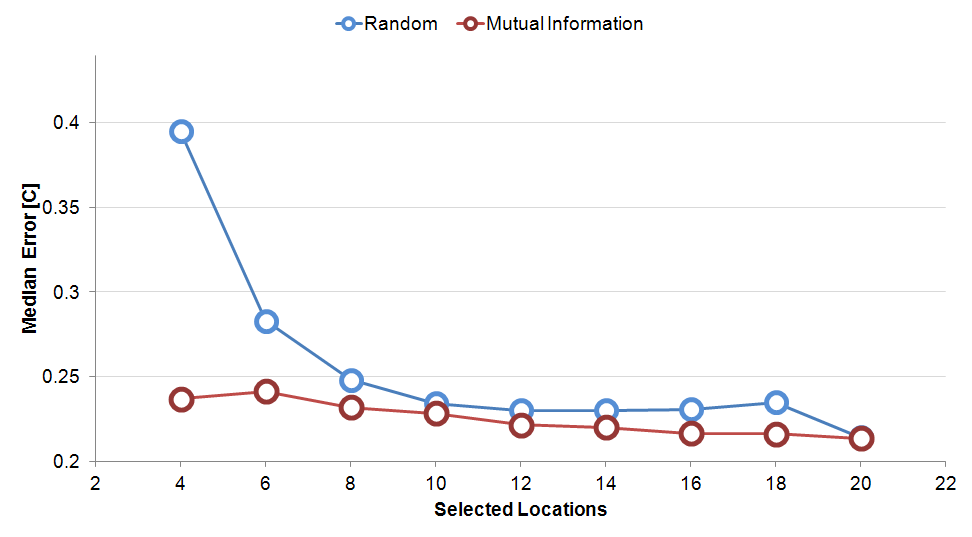 Impact of Test Period
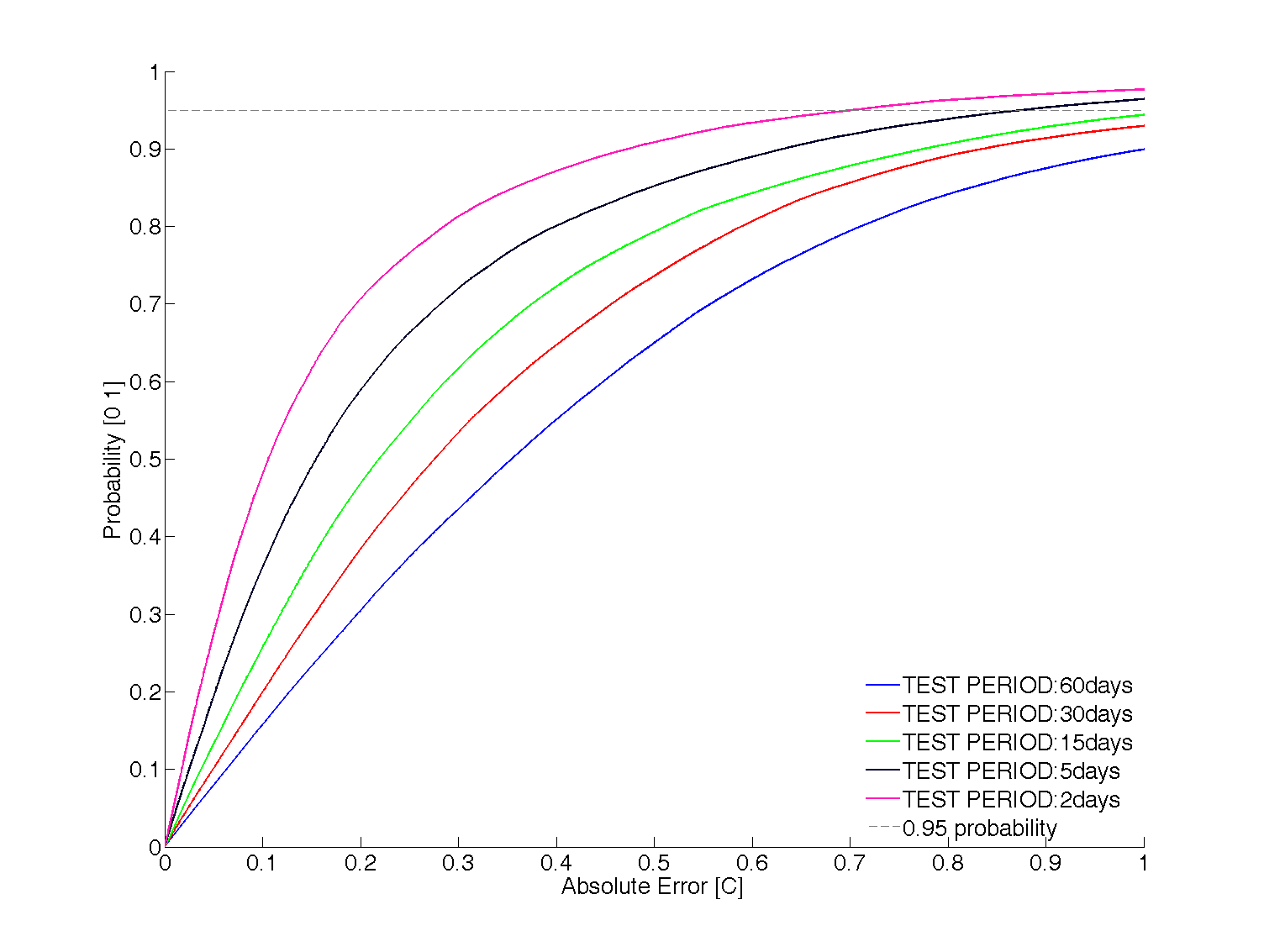 Error Pattern
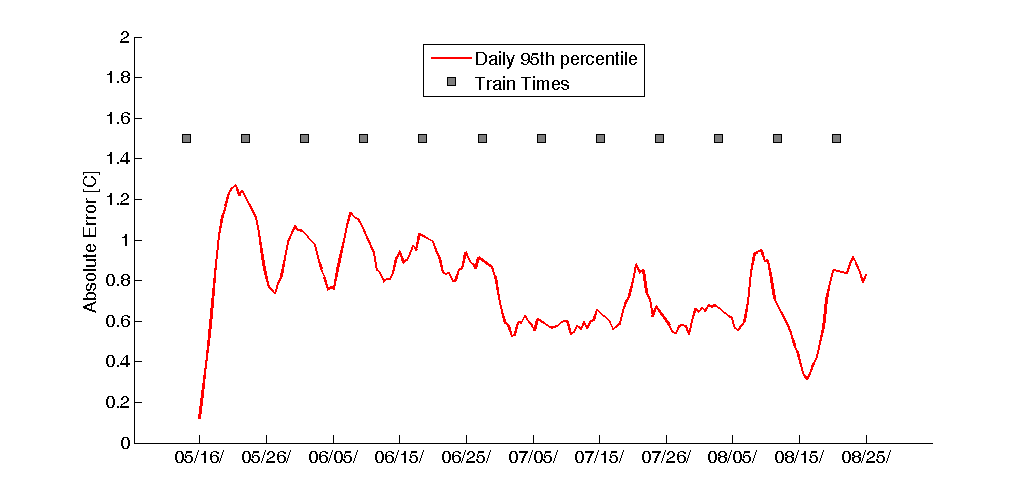 Observations

High Reconstruction error for period after rain event

Error grows as test period grows

Small number of locations with
 	large errors
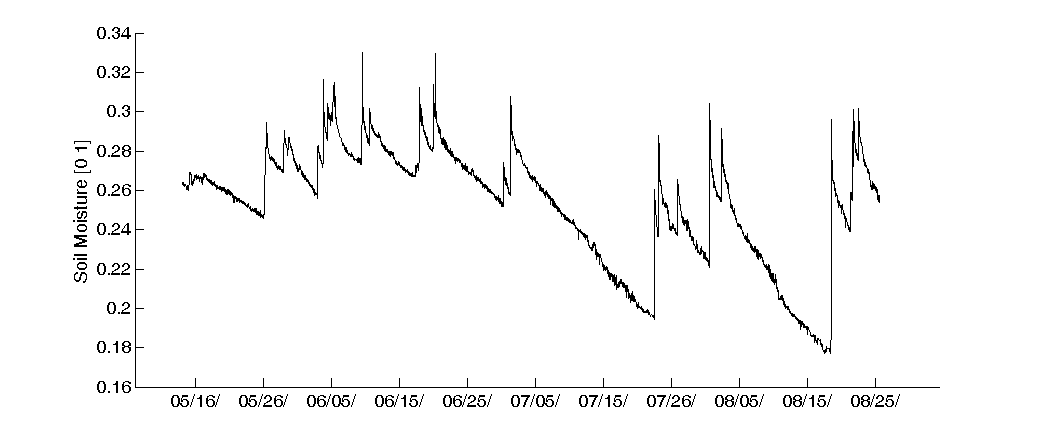 Update Methodology
Send hourly snapshots / updates

Discover high error locations
Use hourly snapshots to compute prediction errors at each location
If more than ε% of prediction have error of δ or greater 
     (E.g. ε = 95%, δ = 0.5 C)
If above true, mark location

Downloaded high error locations 

Detect event and retrain after detecting event
Download from all instrumented locations
Recompute the working set of informative locations.
Results
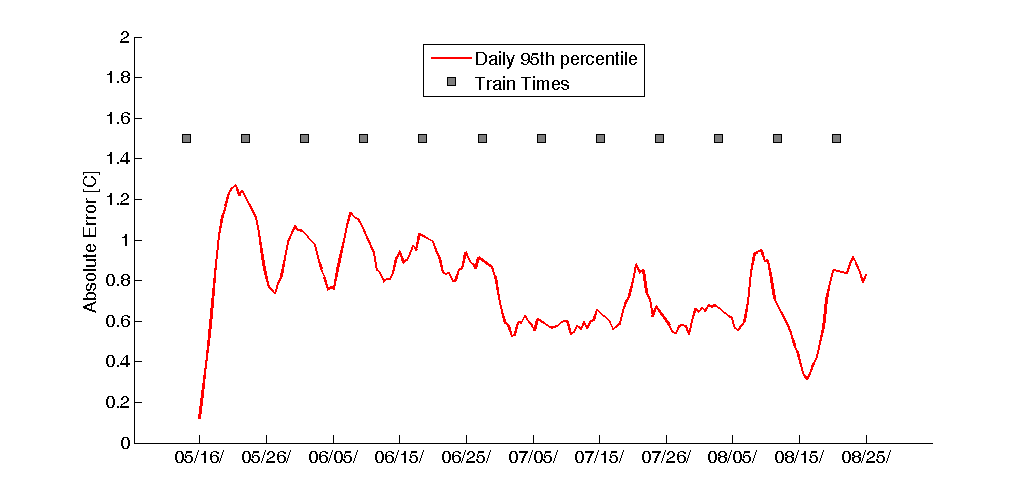 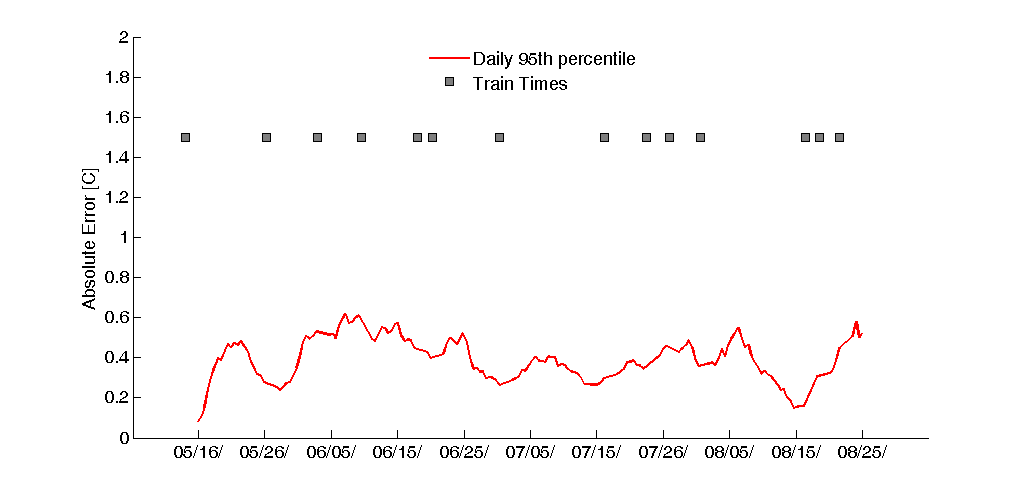 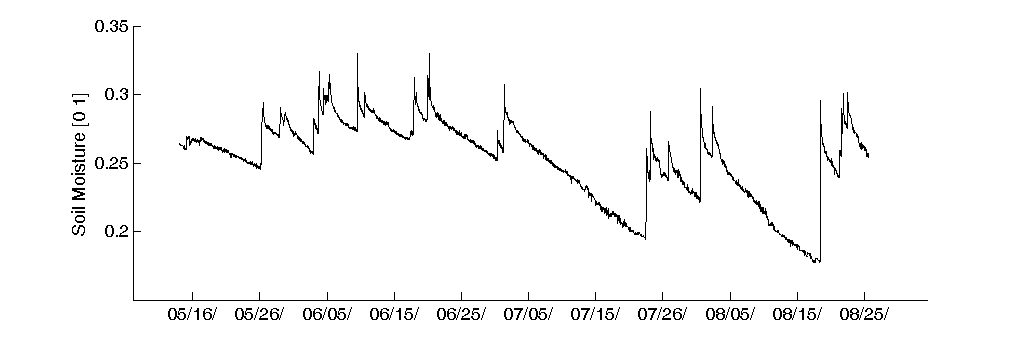 Reconstruction Error Vs Energy Savings
When 50% of data downloaded

 Median Error : 0.068 C
 20% Reduction in Duty Cycle
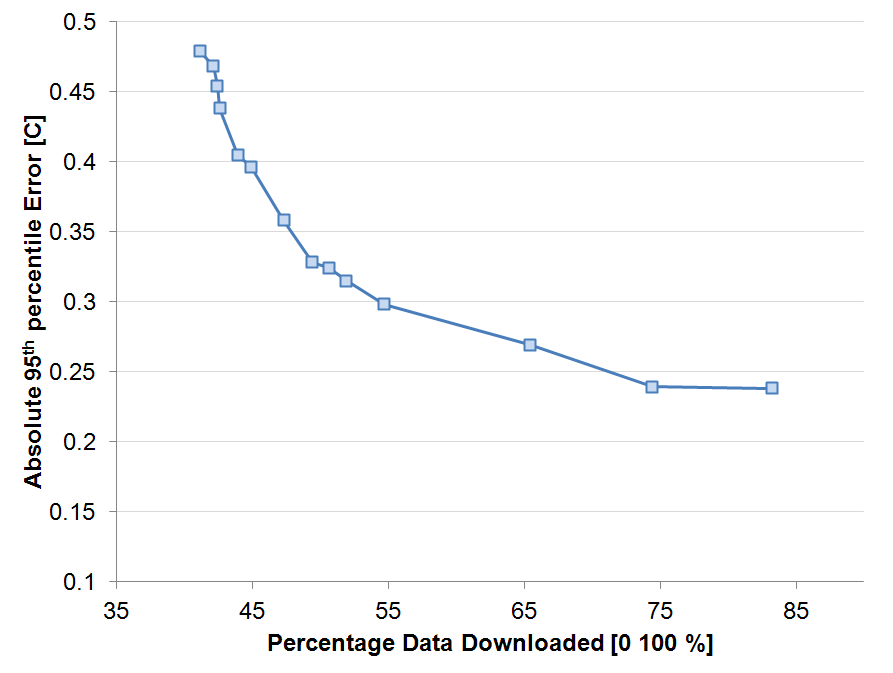 Summary
Summary
Extras
Crystal Accuracy - Power Requirements
10-12
Cs
1s/day
1ms/year
10-10
Rb
10-8
1ms/day
Accuracy
OCXO
1s/year
TCXO
10-6
1s/day
XO
10-4
0.1
0.01
100
10
1
0.001
Power (W)
Quartz and Atomic Clocks, John R. Vig, , US Army Communications-Electronics Research, Development & Engineering Center, 2007
Outline
Introduction [10 mins]
- Monitoring Environment, Old Approach, Shortcomings, Need, WSNs, Architecture, Data avalanche, Dissertation Goal

 System Design [10 mins]
- Pilot deployments, PD lessons learnt, Two phase Deployments (upload, stage, science), Health Monitoring, Lessons learned.

Sundial [10 mins]
 - Choose 10 slides from Sundial ppt


 Phoenix [10 mins]
- Choose 10 slides from Phoenix ppt
  

 Adaptive Data Collection [10]
Spatiotemporal correlation, radio consumption, Reconstruction example, Mutual Information, Reconstruction, Basic Plots, TS Error, using updates, using event detection